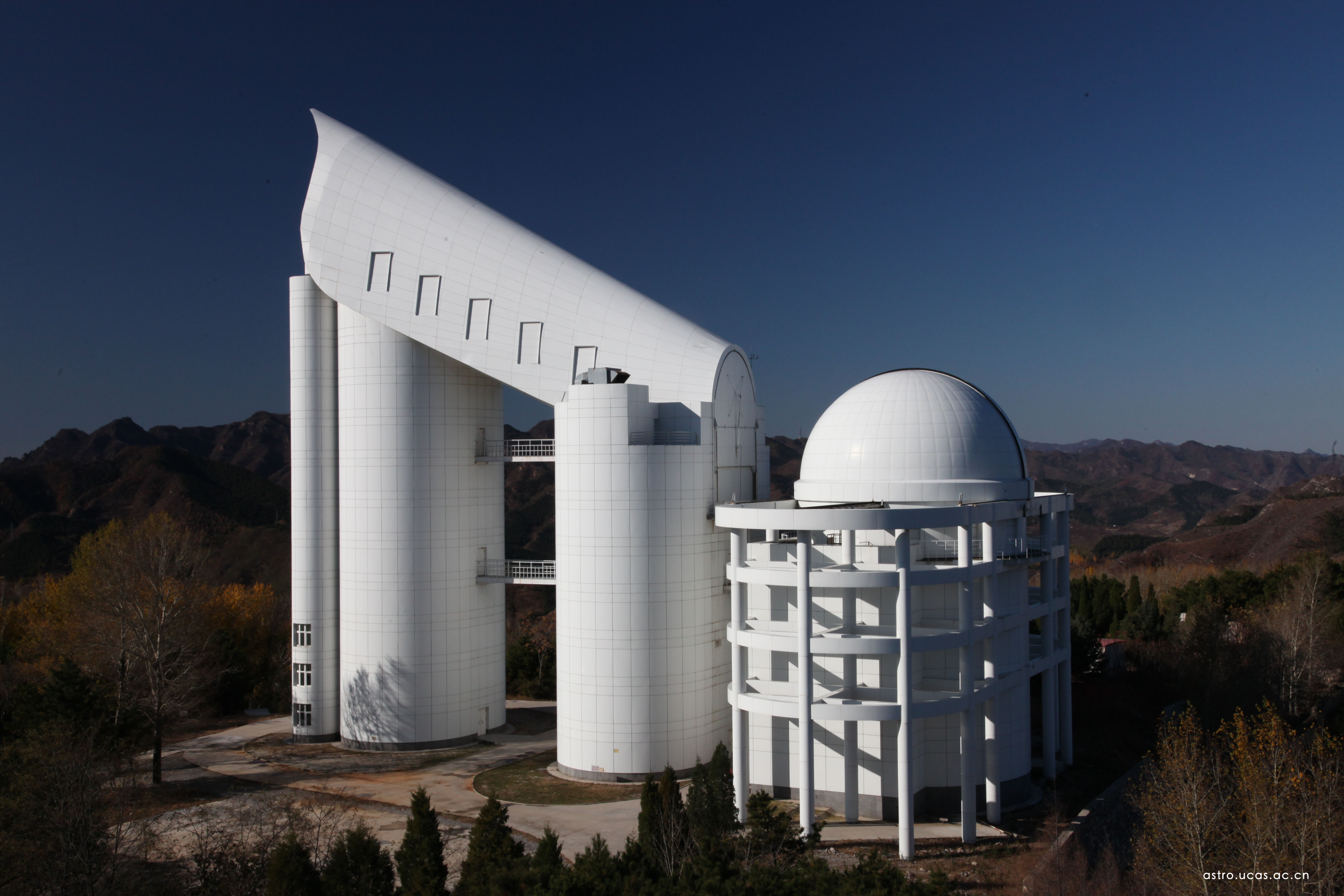 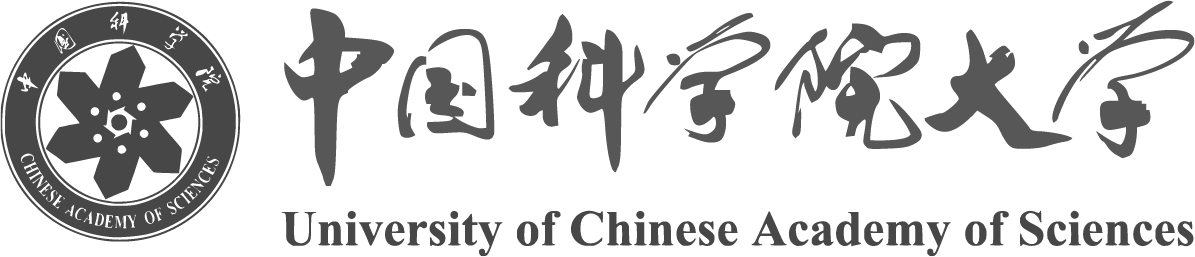 LAMOST 导星系统及选址数据的研究
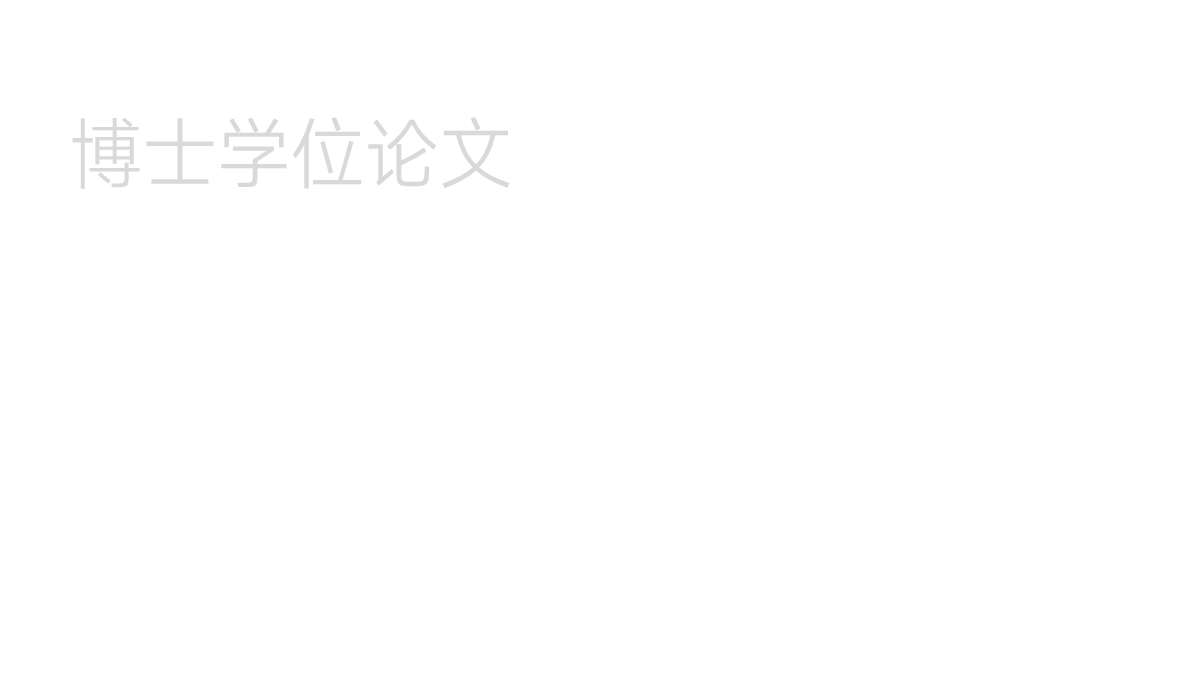 博士学位论文
作者：曹子皇　指导教师：赵永恒
2020年5月
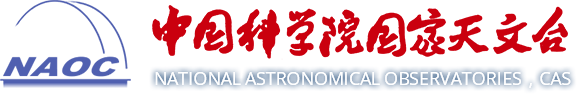 目录
导星系统硬件导星系统软件未来台址调研
导星系统硬件·导星相机设计·热控·调焦
导星系统硬件·导星相机设计·大靶面
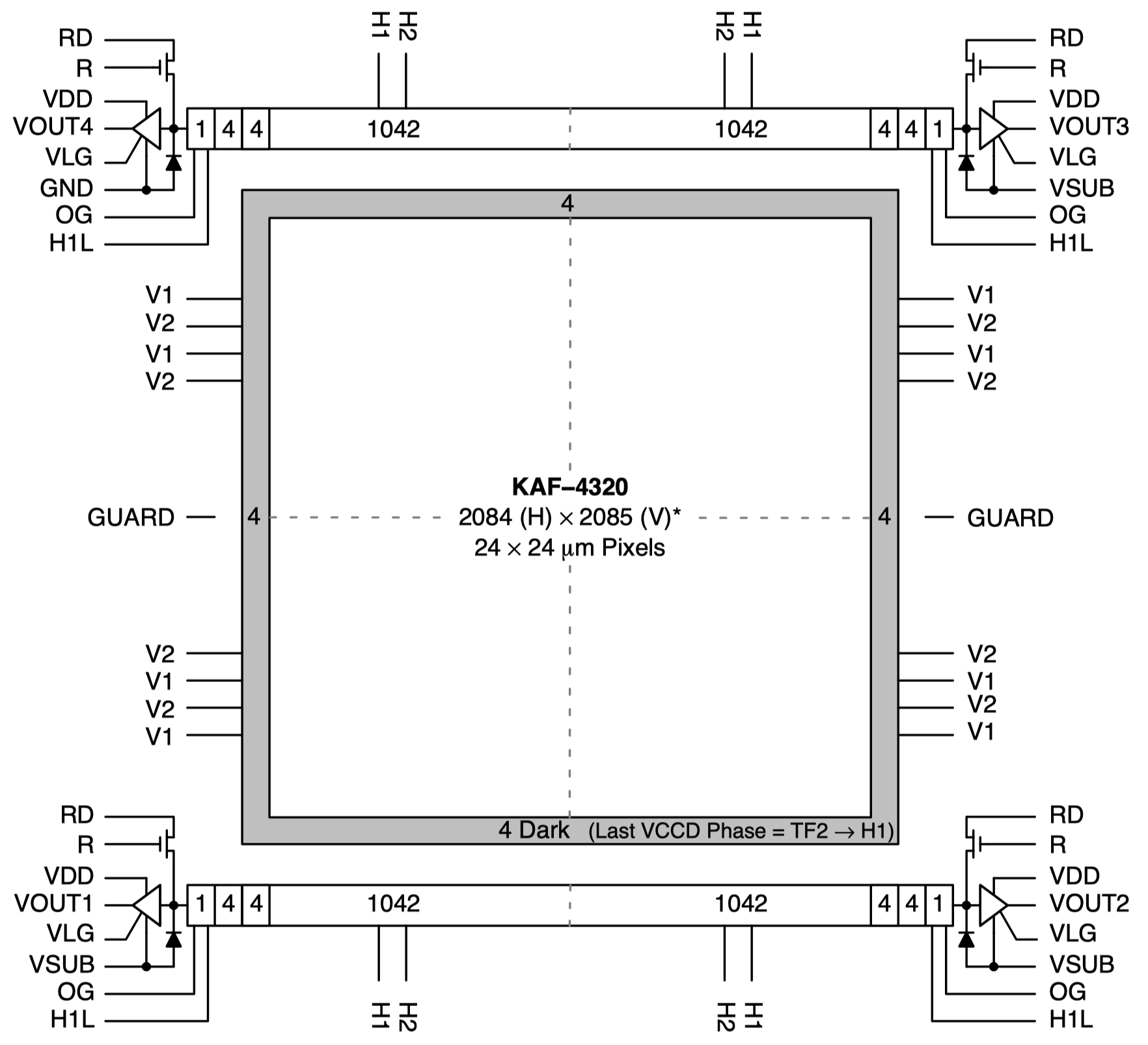 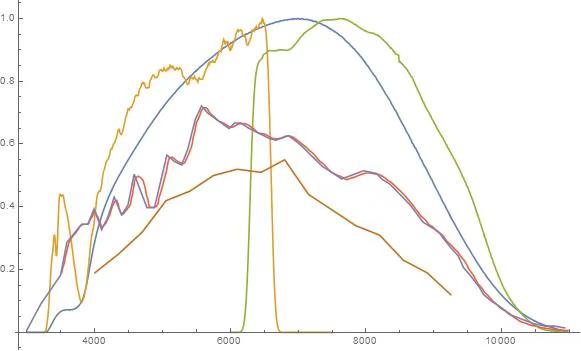 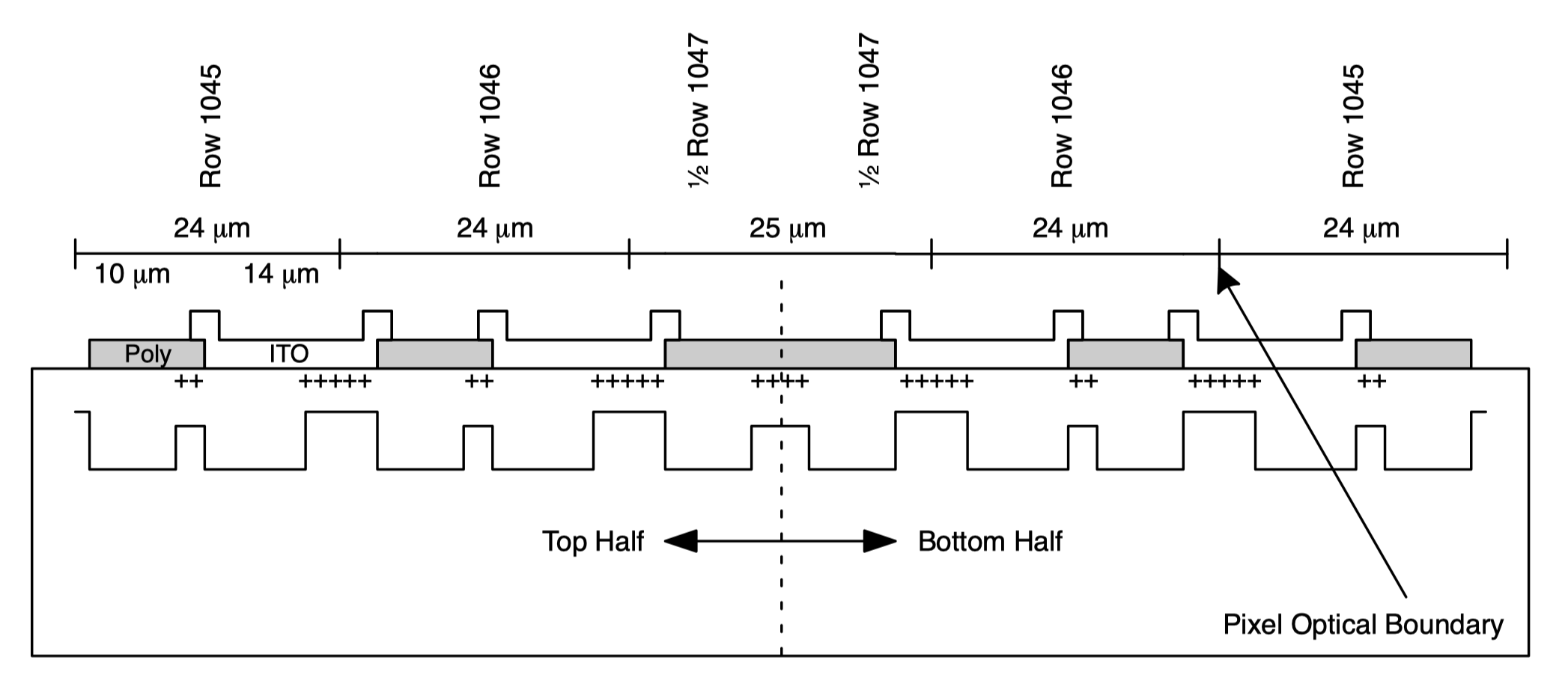 导星系统硬件·导星相机设计·紧凑（电路）
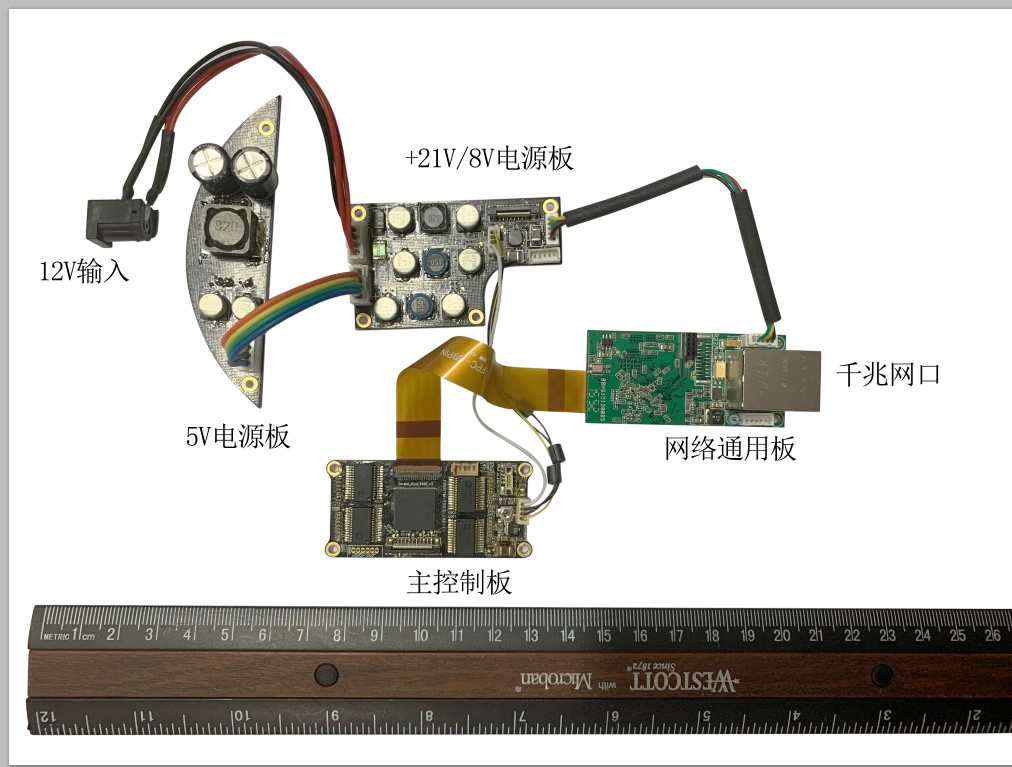 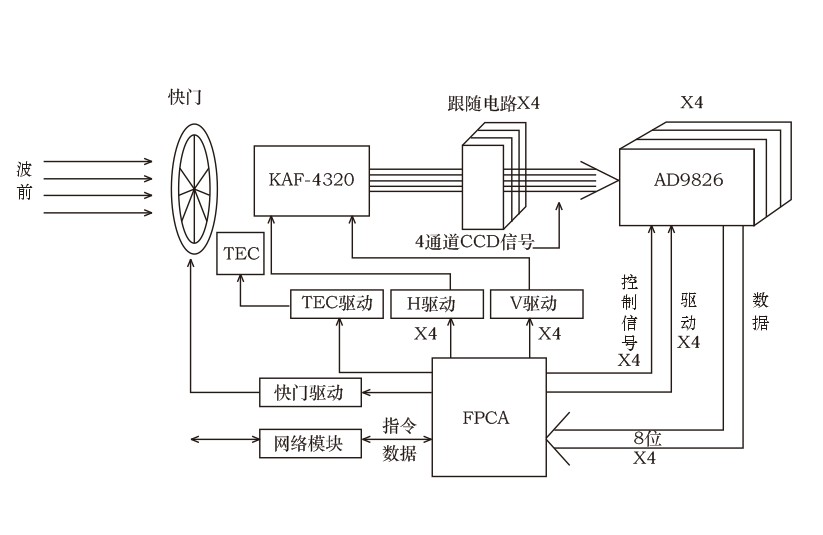 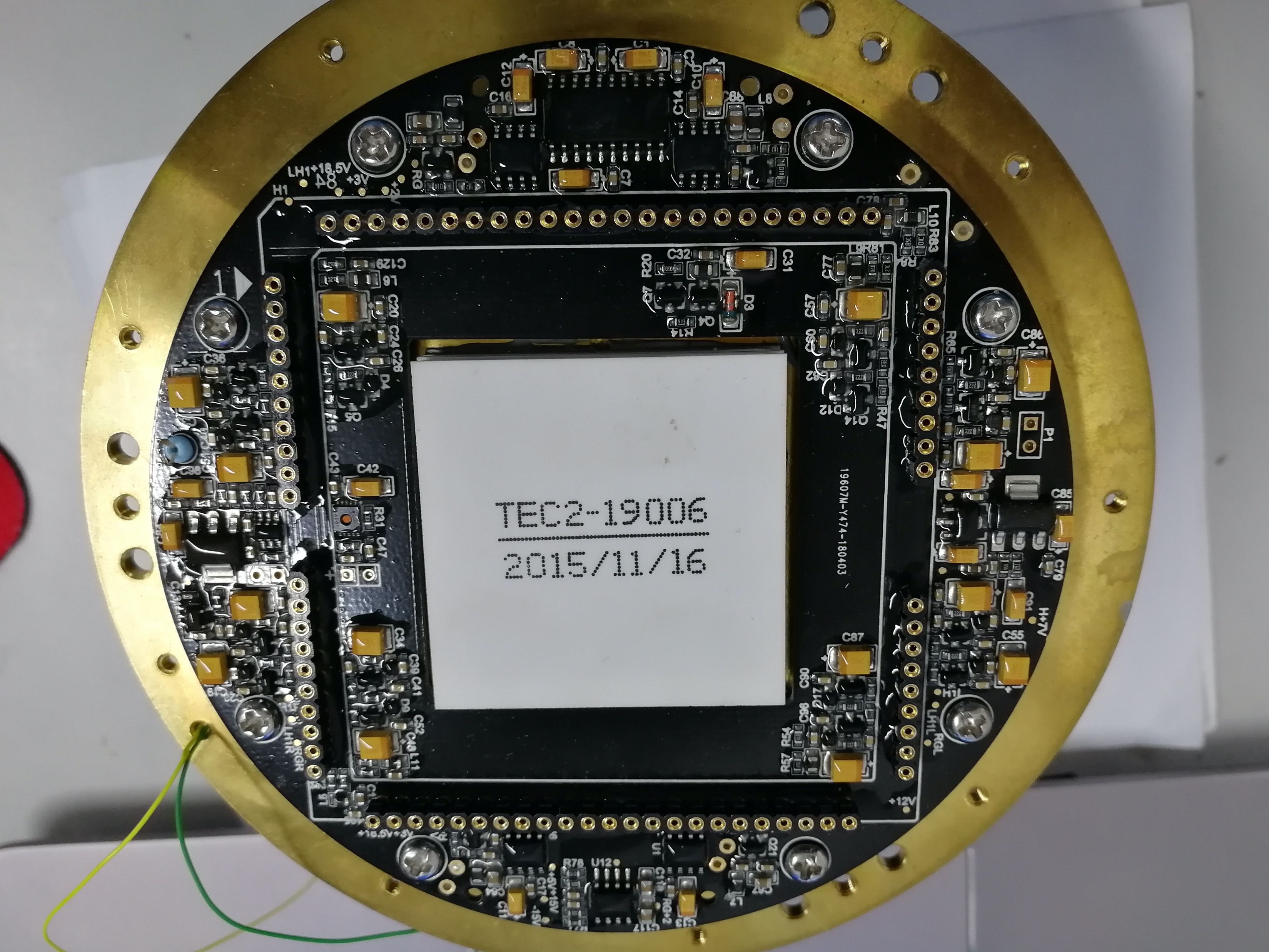 导星系统硬件·导星相机设计·紧凑（机械）
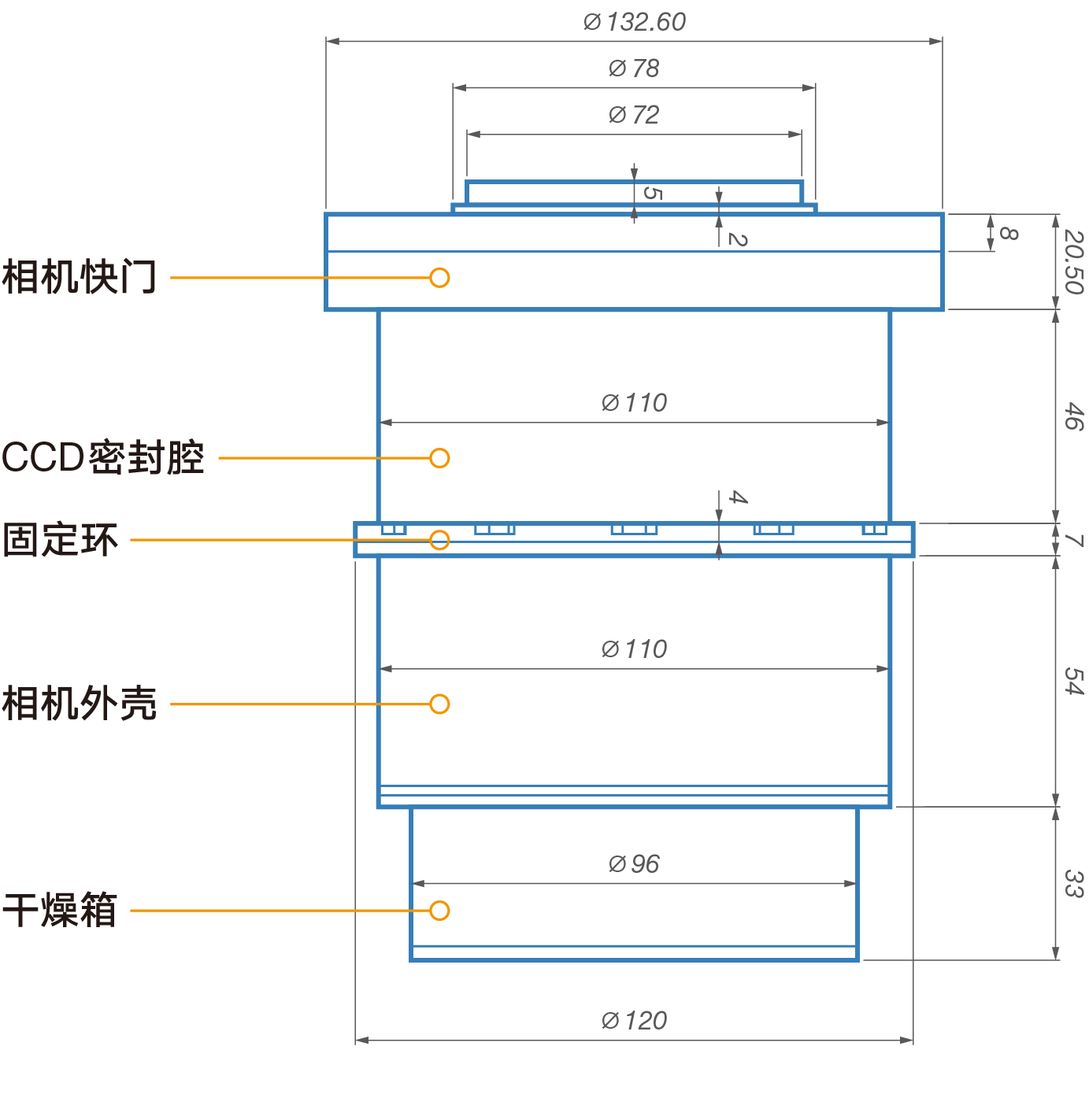 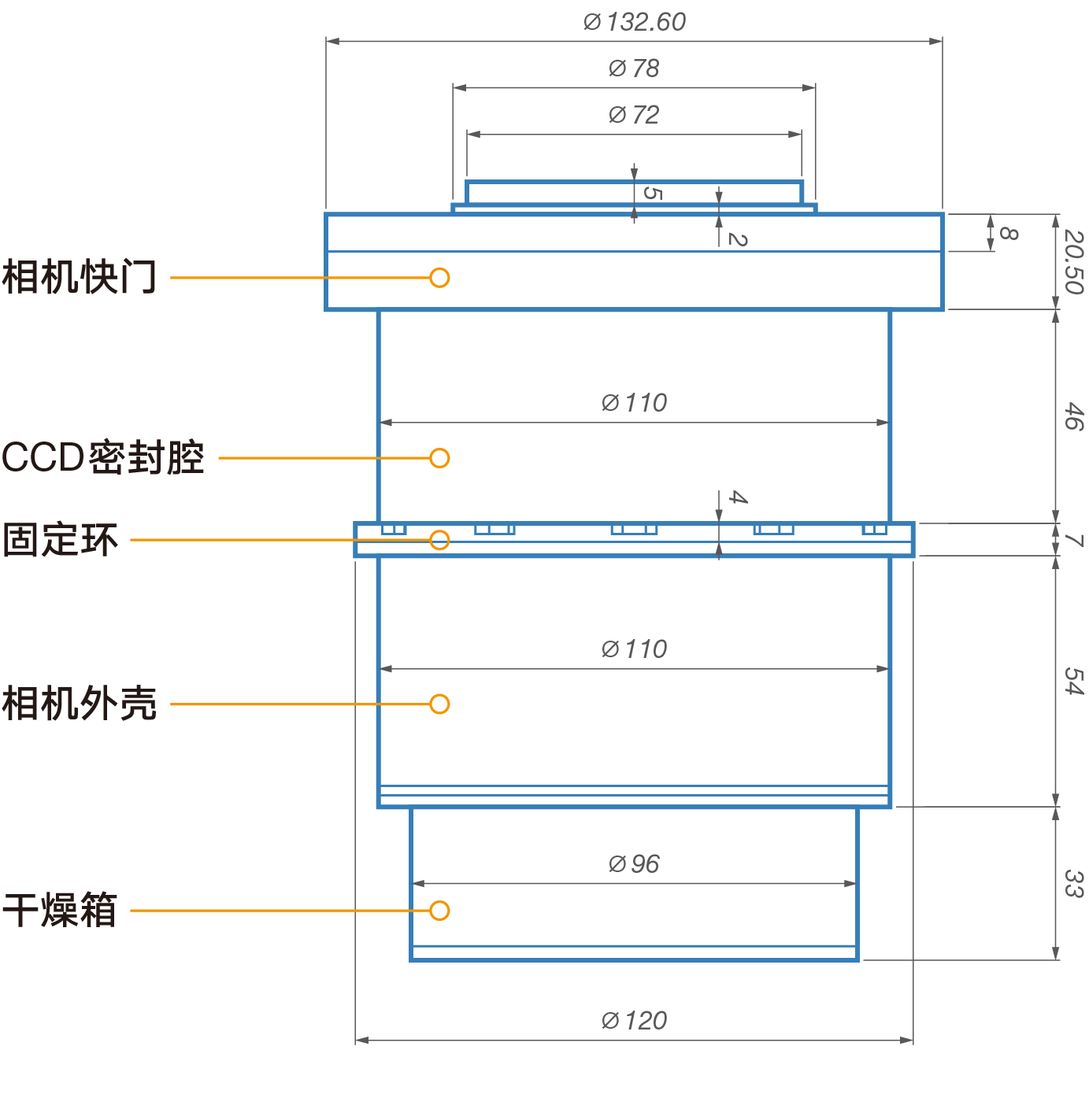 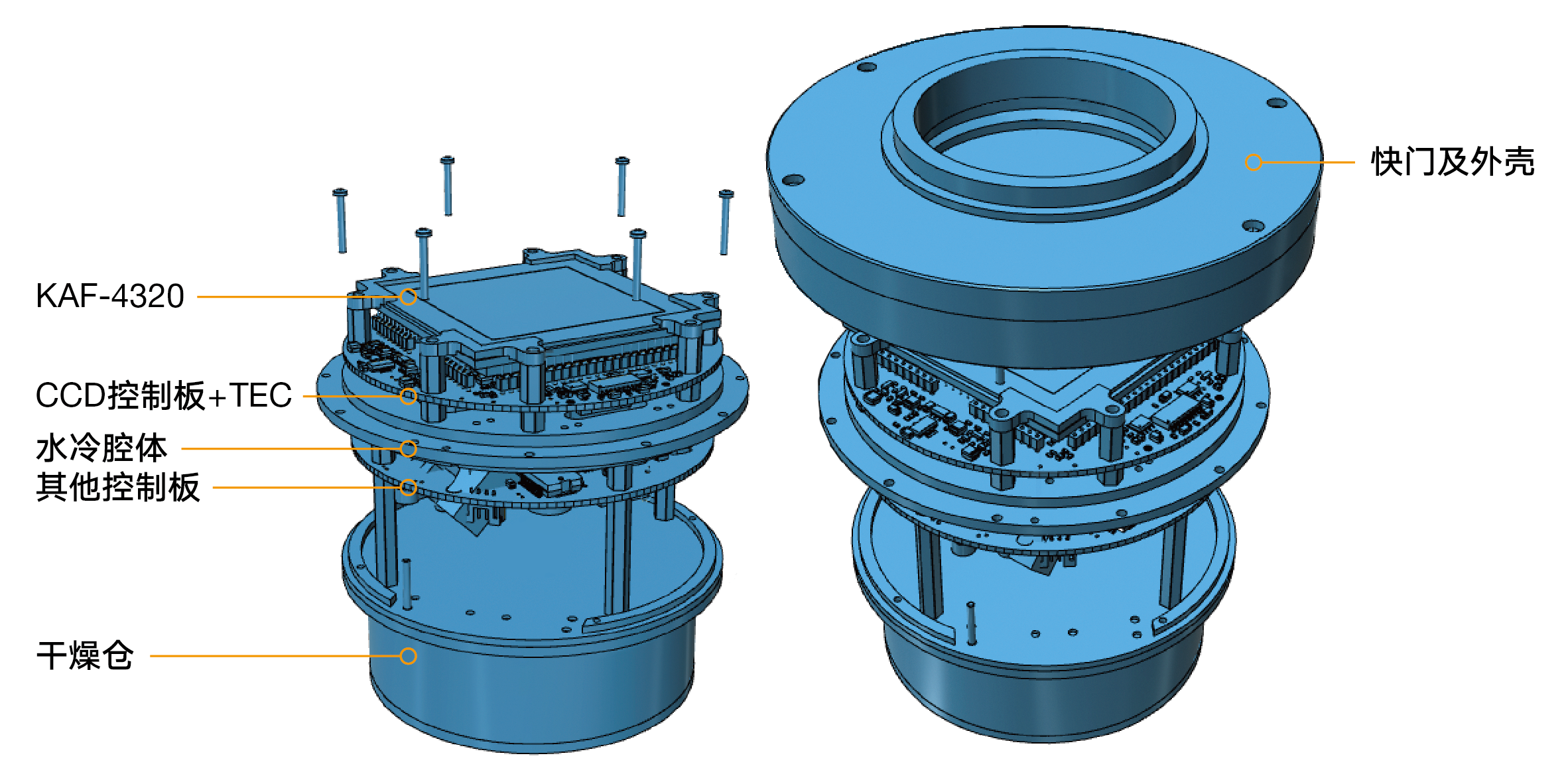 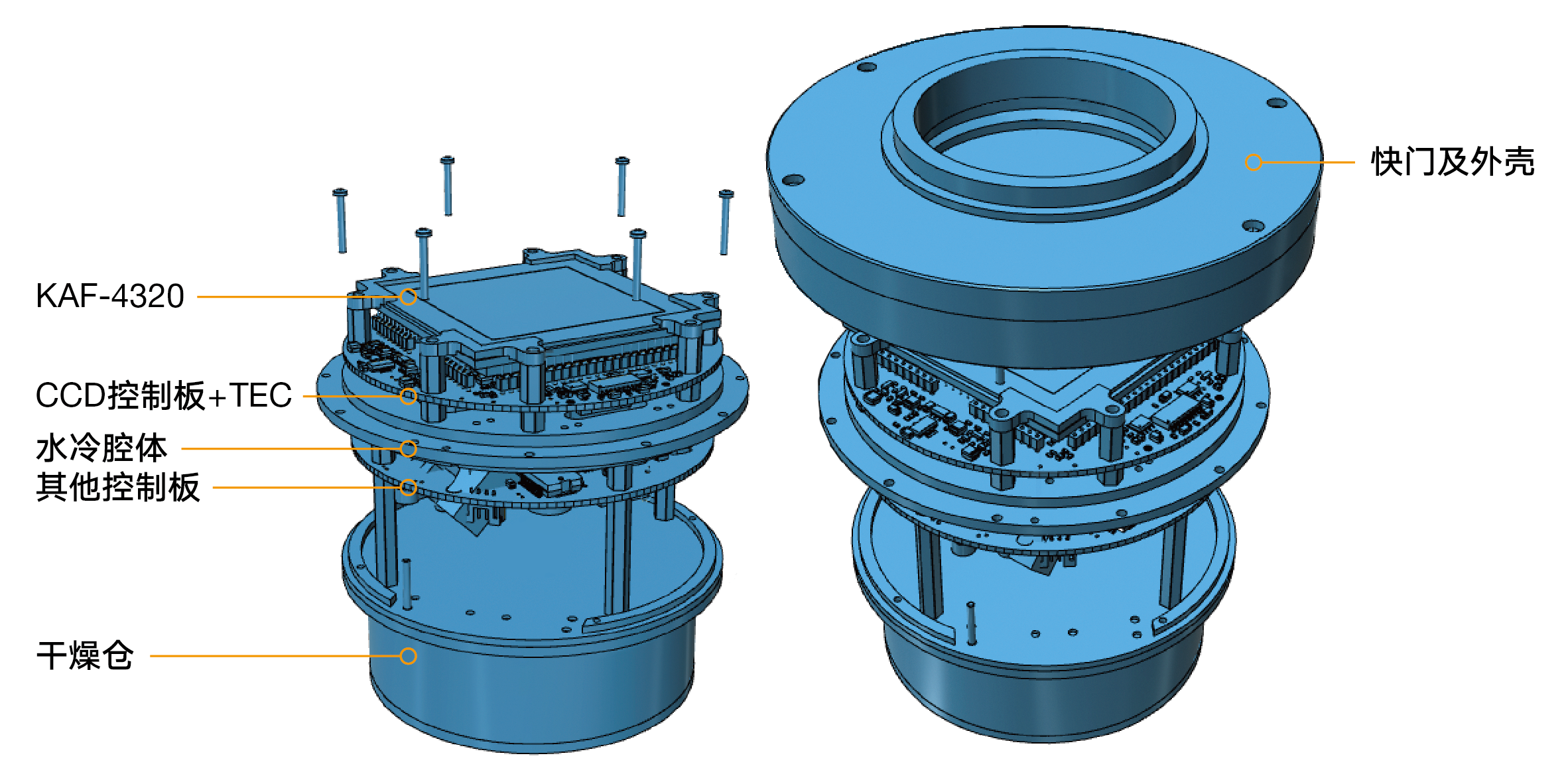 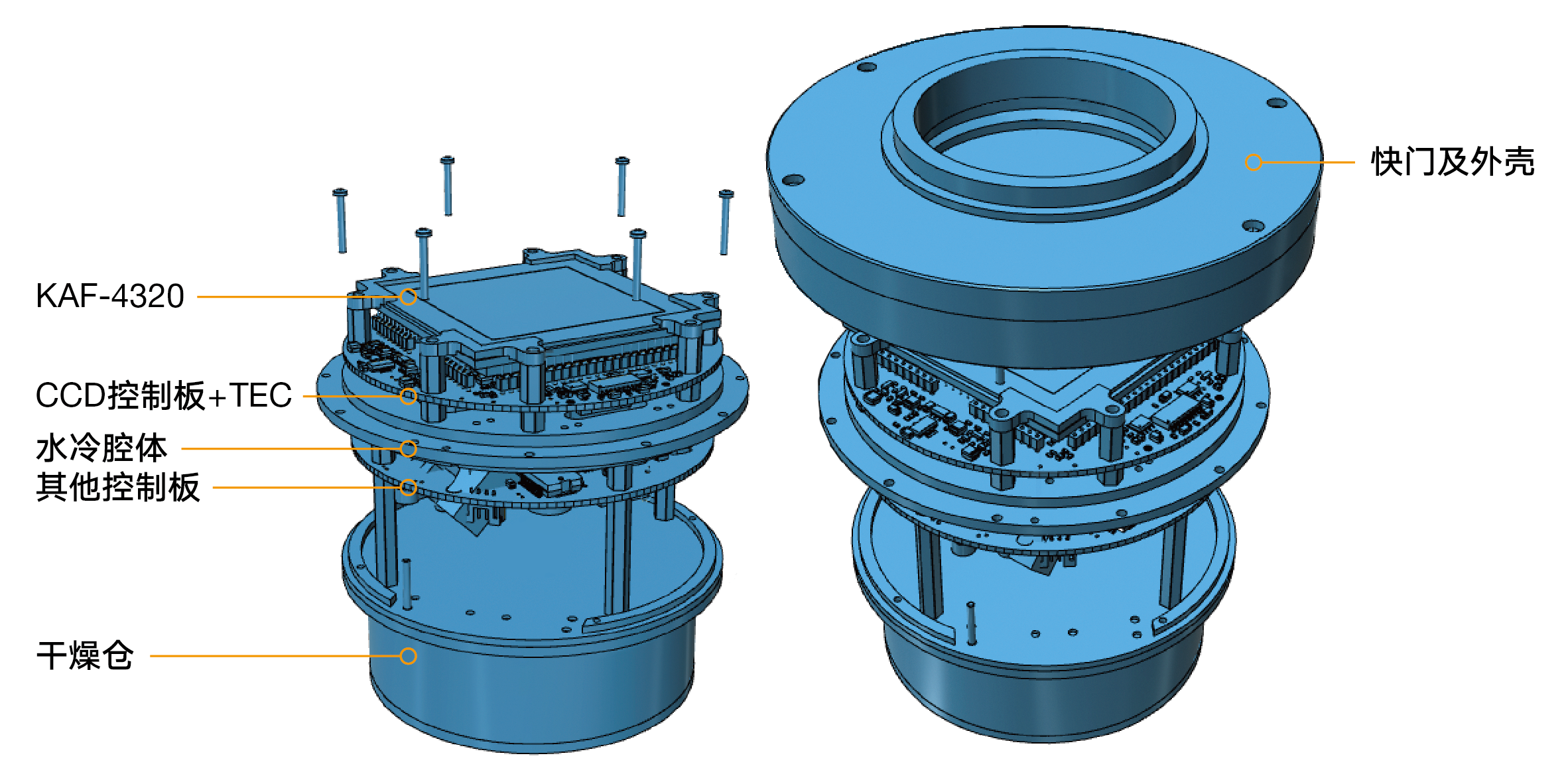 导星系统硬件·导星相机设计·功耗
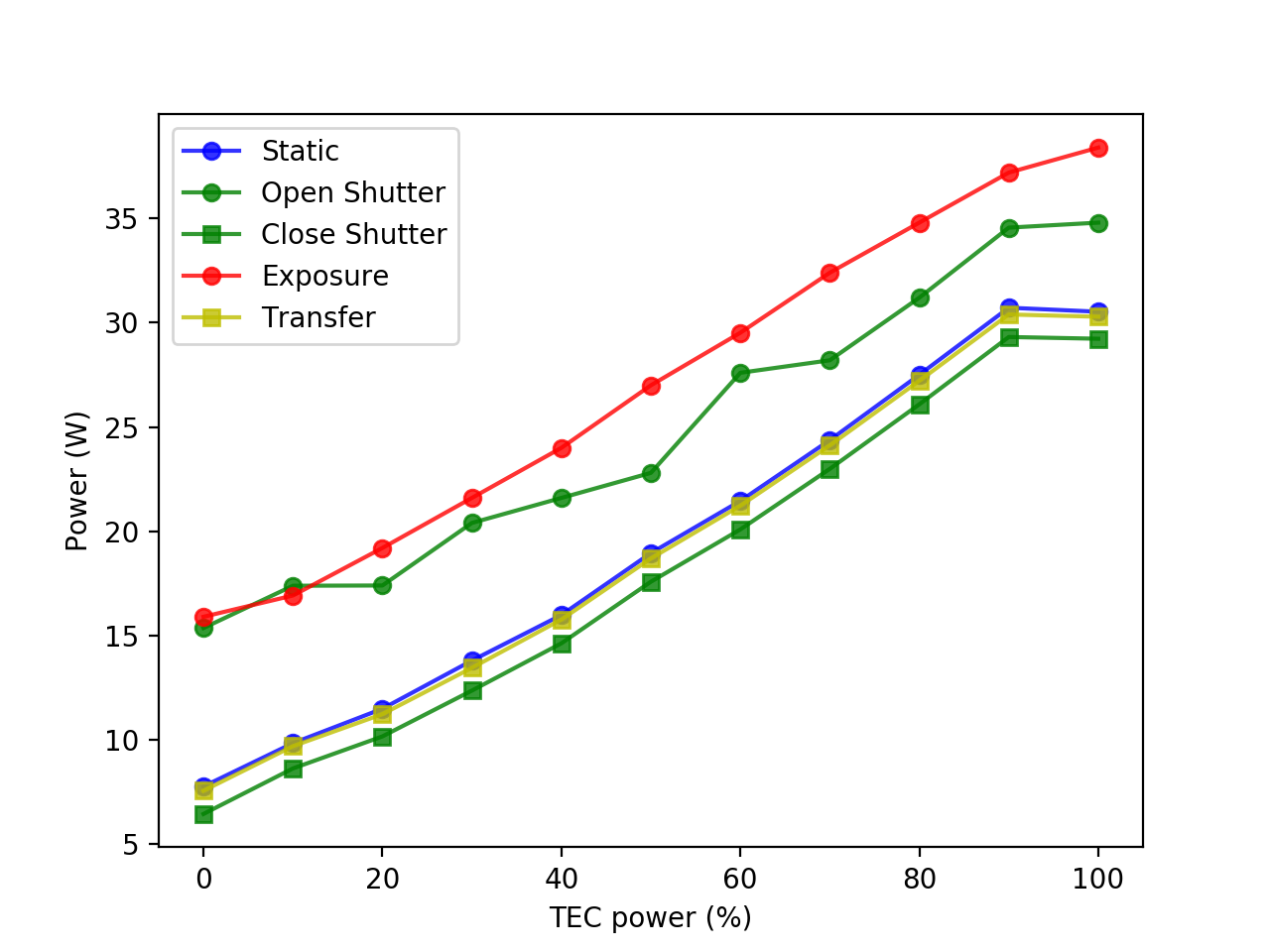 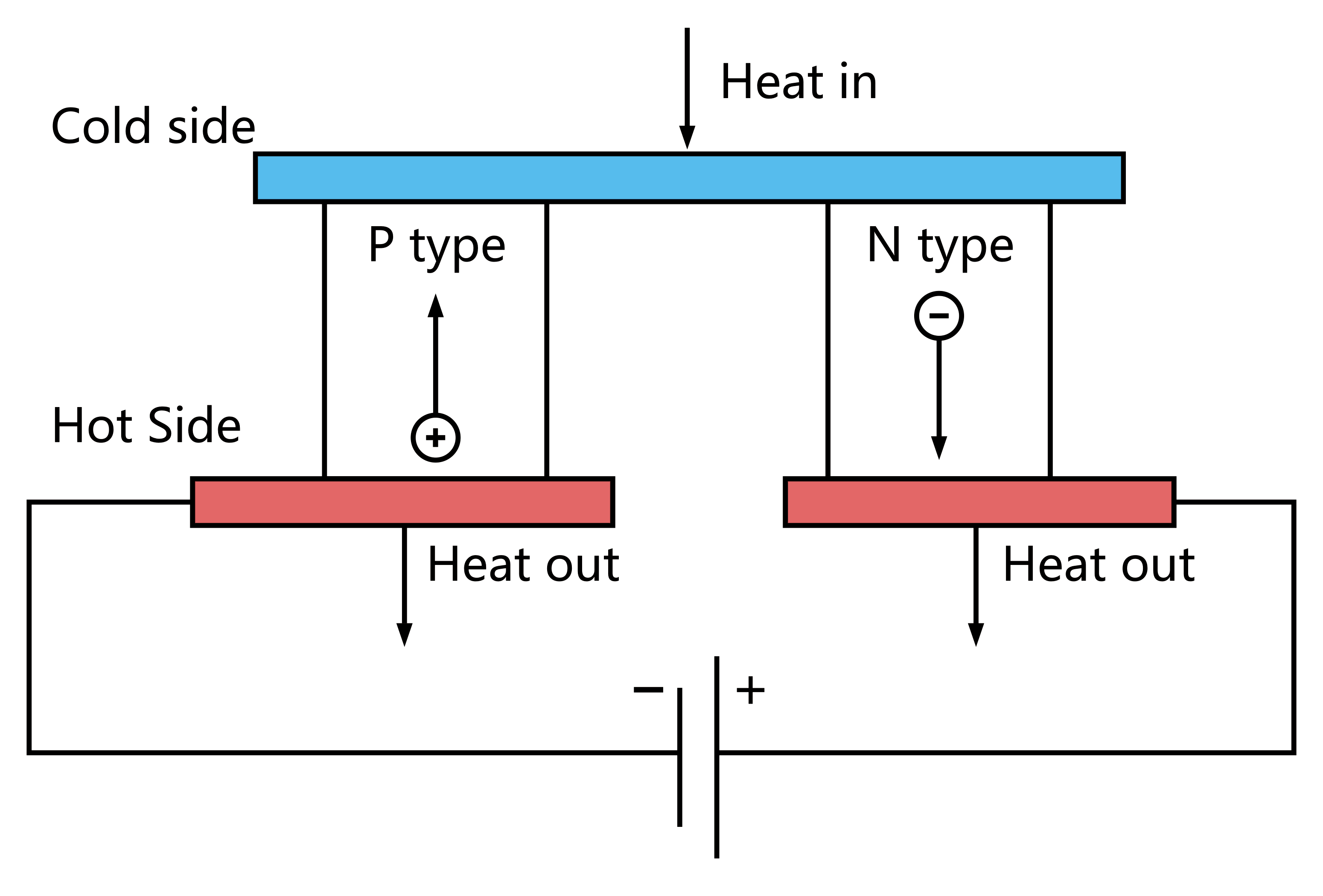 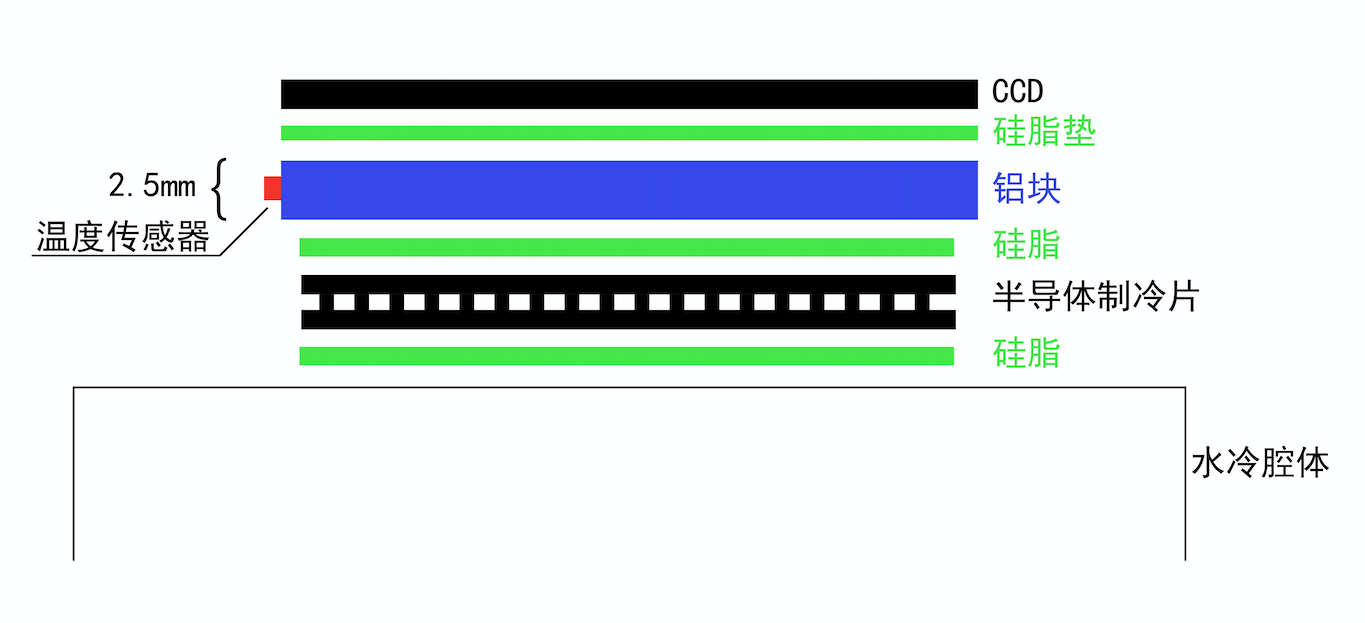 导星系统硬件·热控
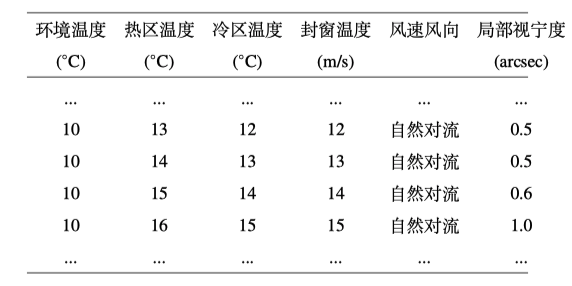 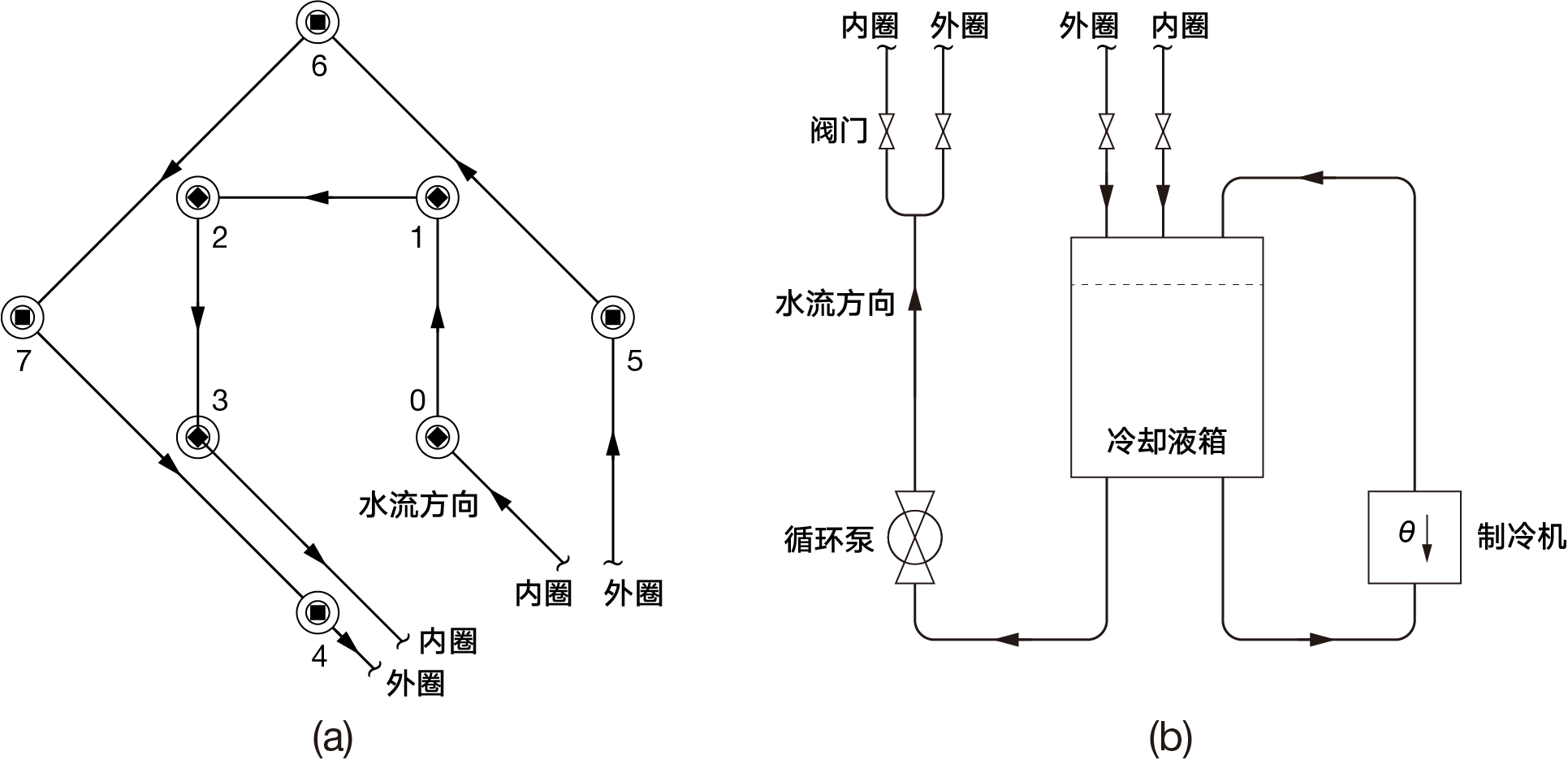 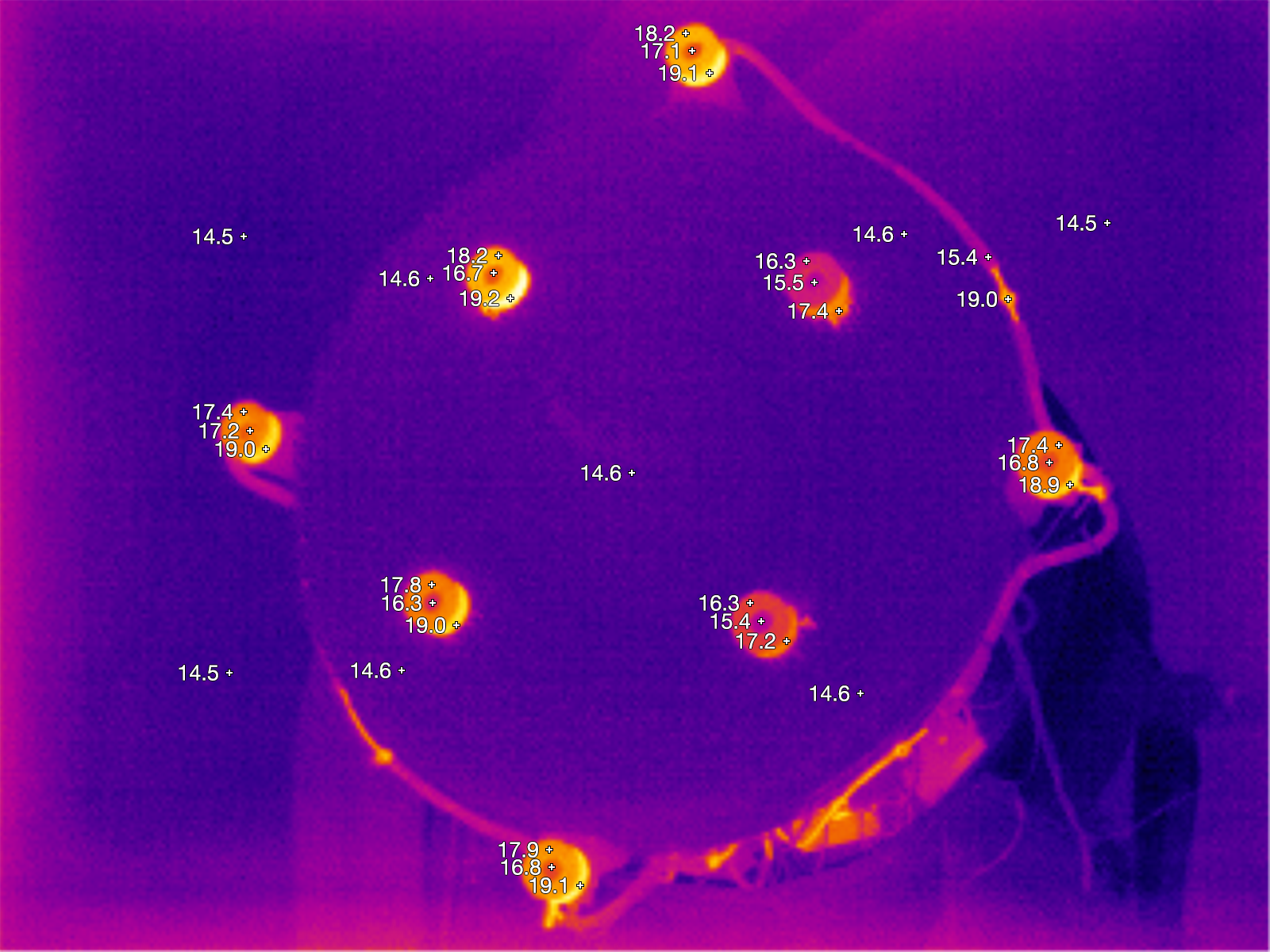 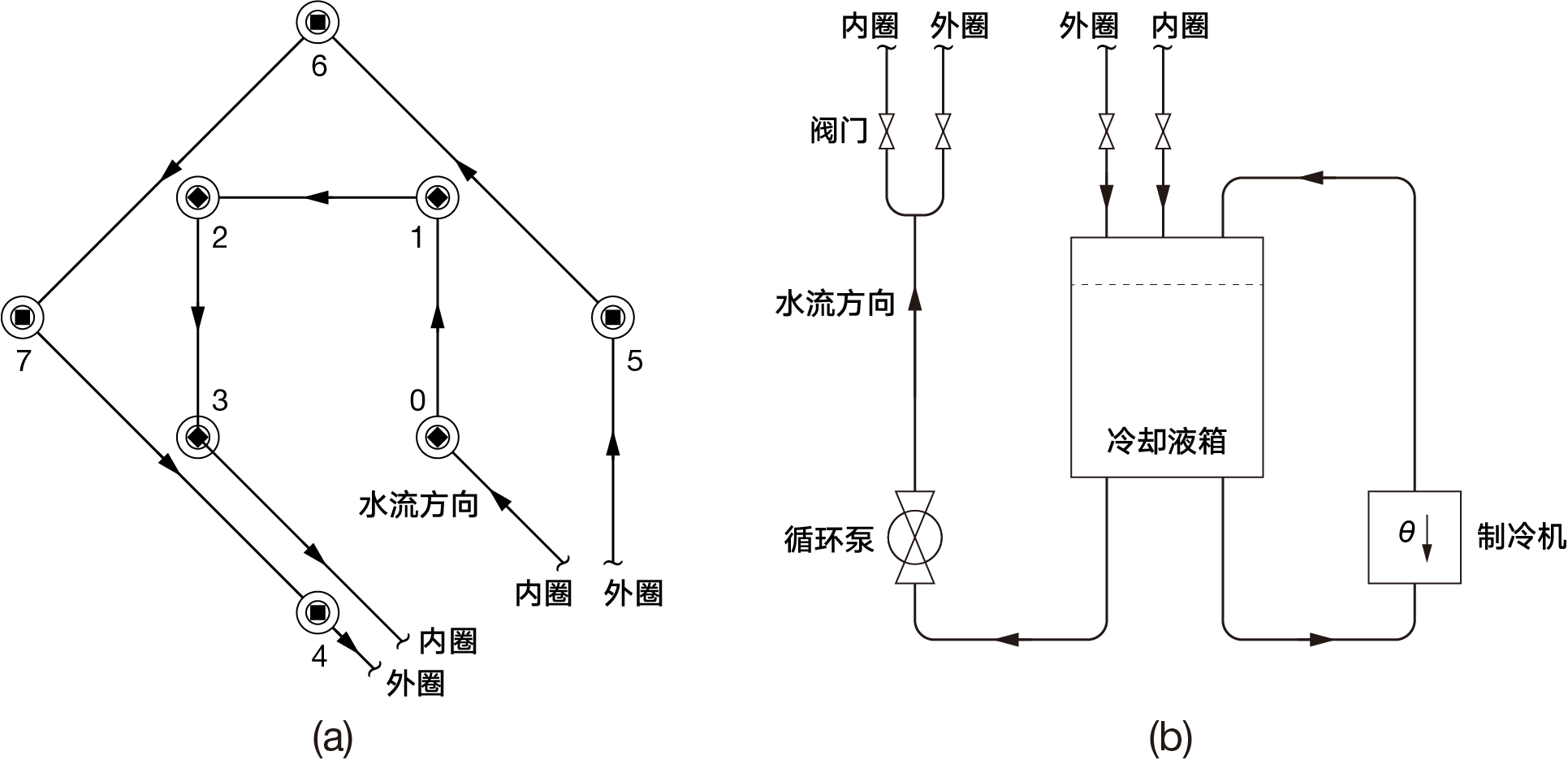 乙二醇
MB 主动光学校正
MA 指向天区
导星系统硬件·调焦
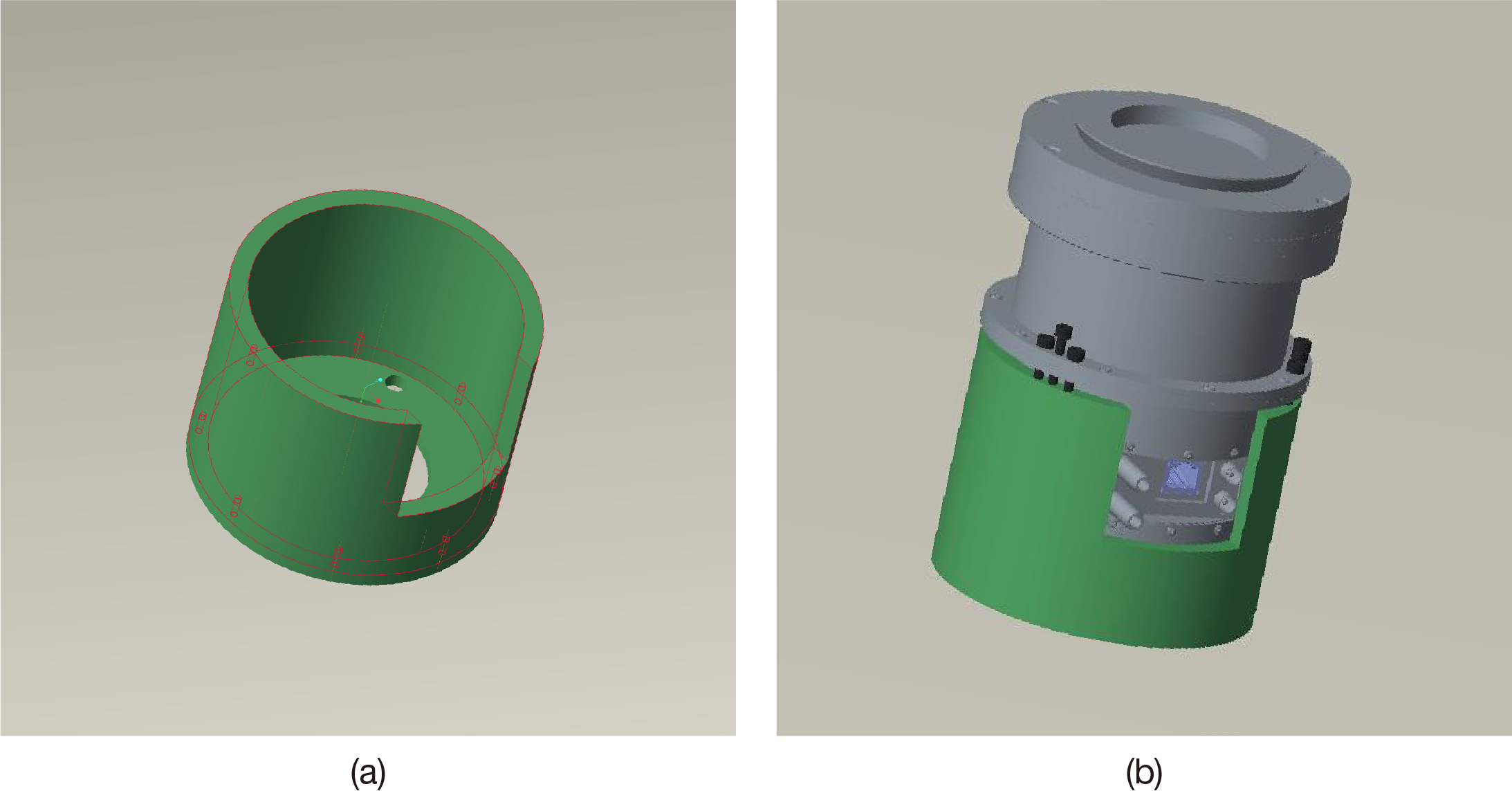 10分 钟内
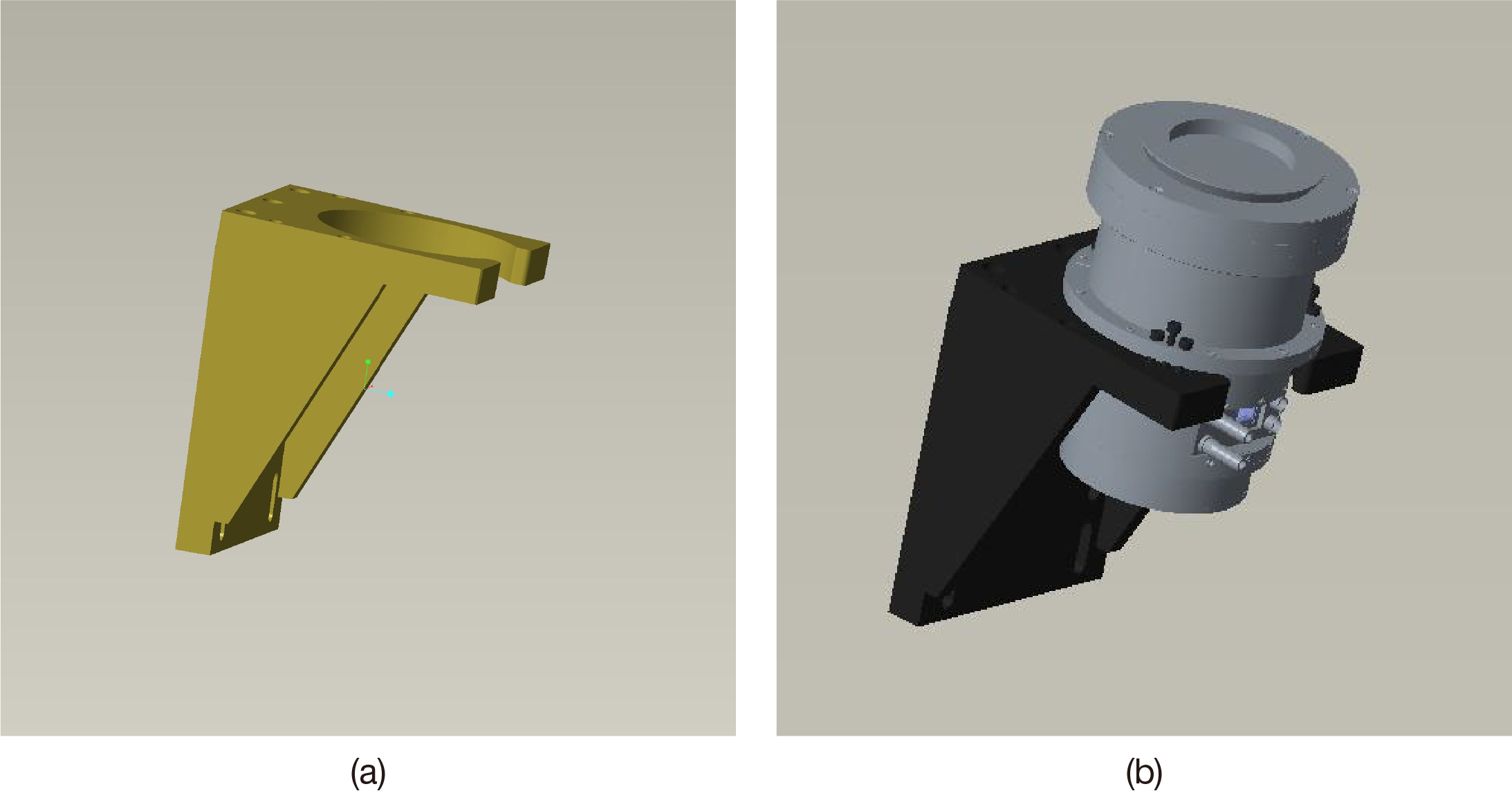 导星系统软件·工作流程·导星相机控制模块·总控模块·计算模块·软件部署
导星系统软件·工作流程
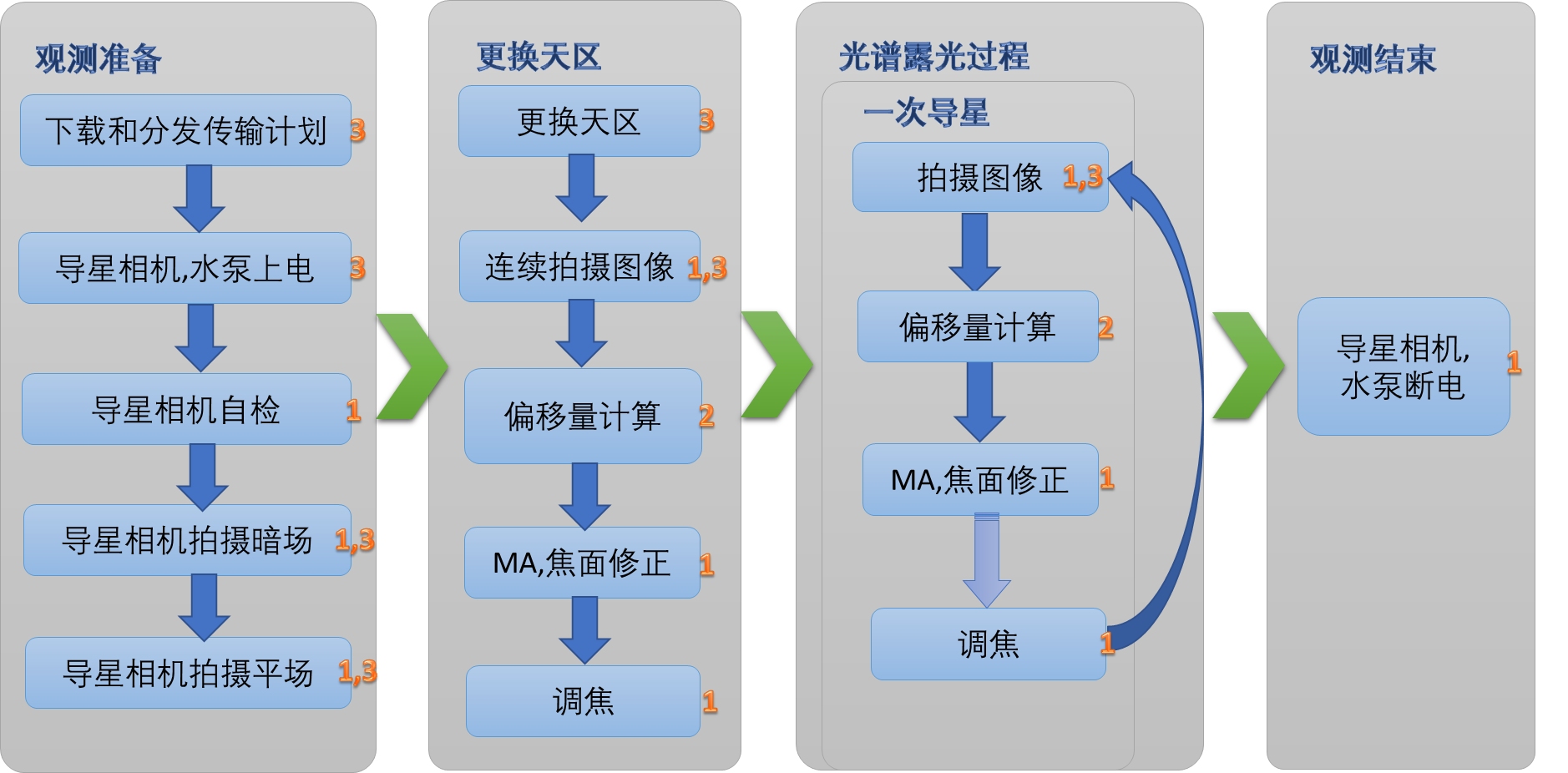 导星系统软件·导星相机控制模块·有限状态机
参数设置
8
2
3
4
1
6
冷机
待命
露光
读出
5
7
导星系统软件·导星相机控制模块·相互关系
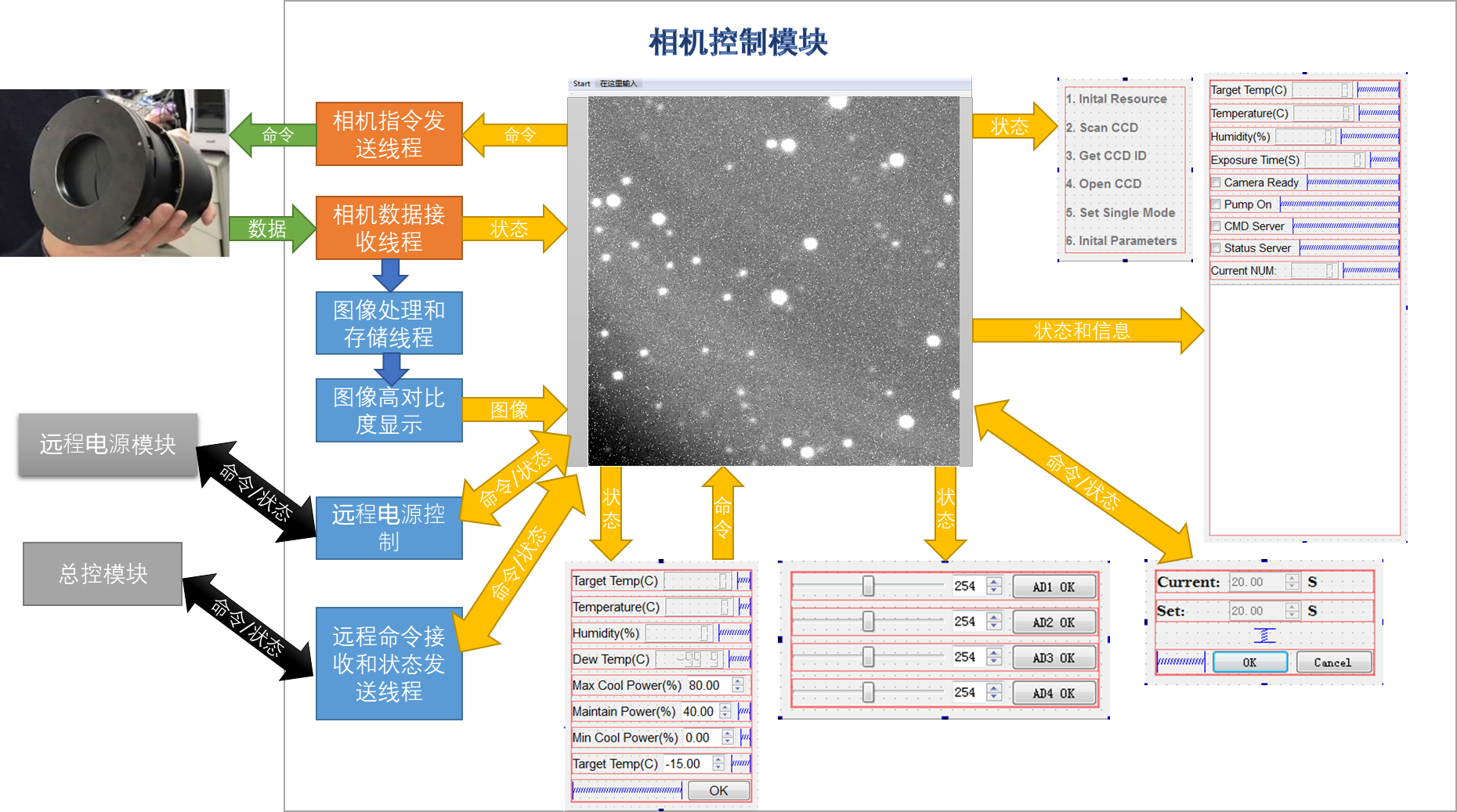 导星系统软件·导星相机控制模块·数据收发
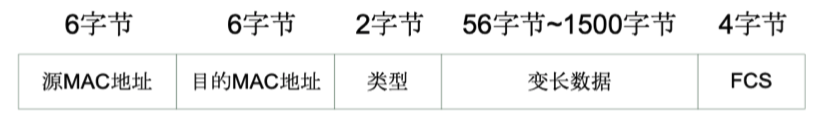 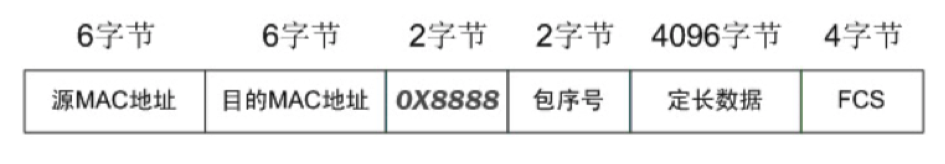 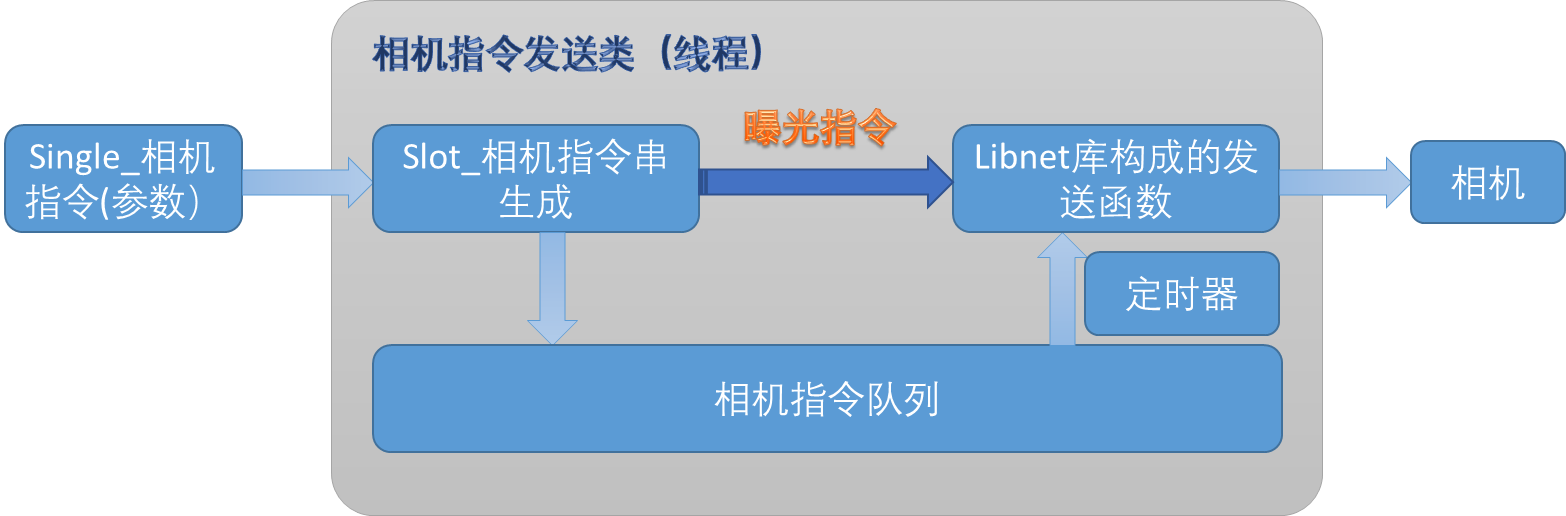 导星系统软件·导星相机控制模块·BPF
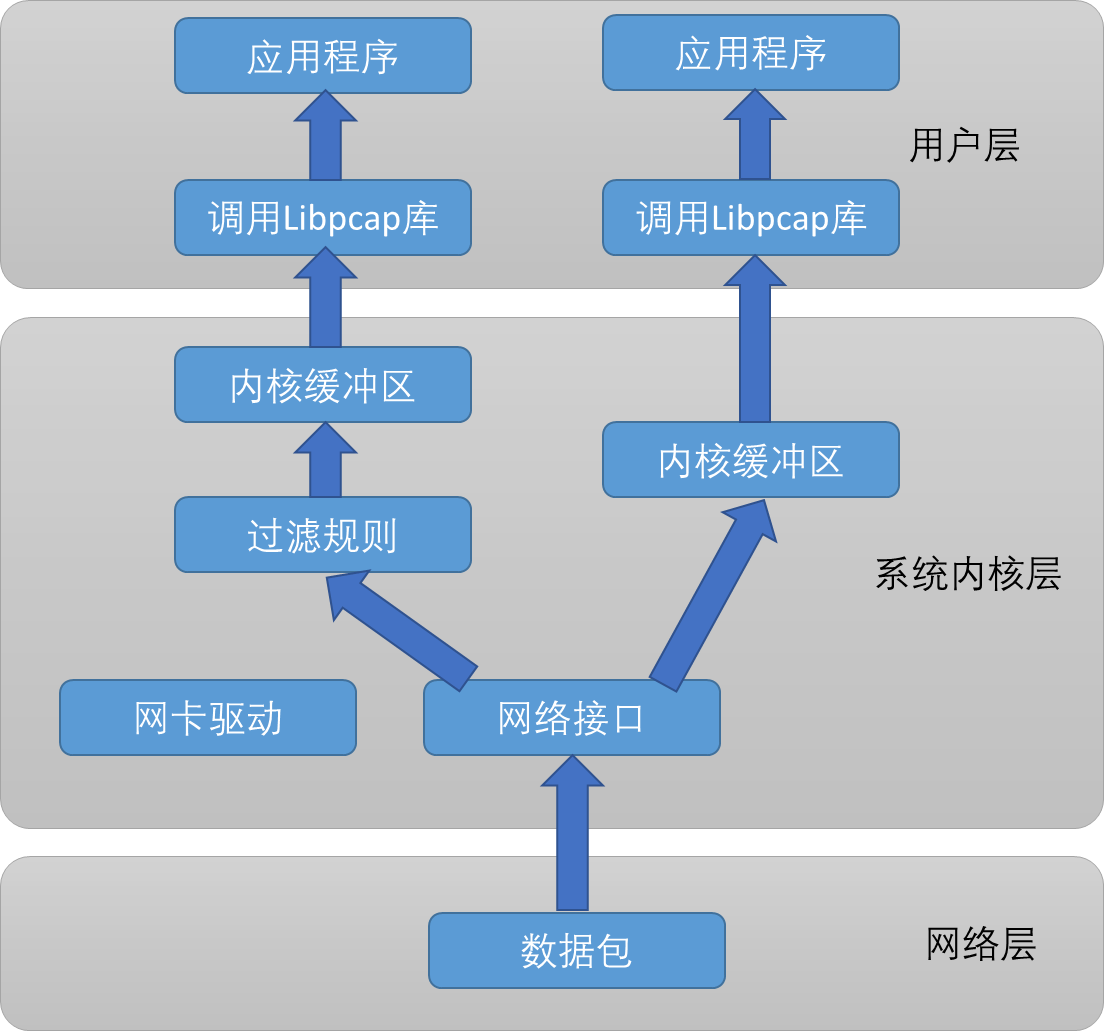 导星系统软件·导星相机控制模块·数据接受类
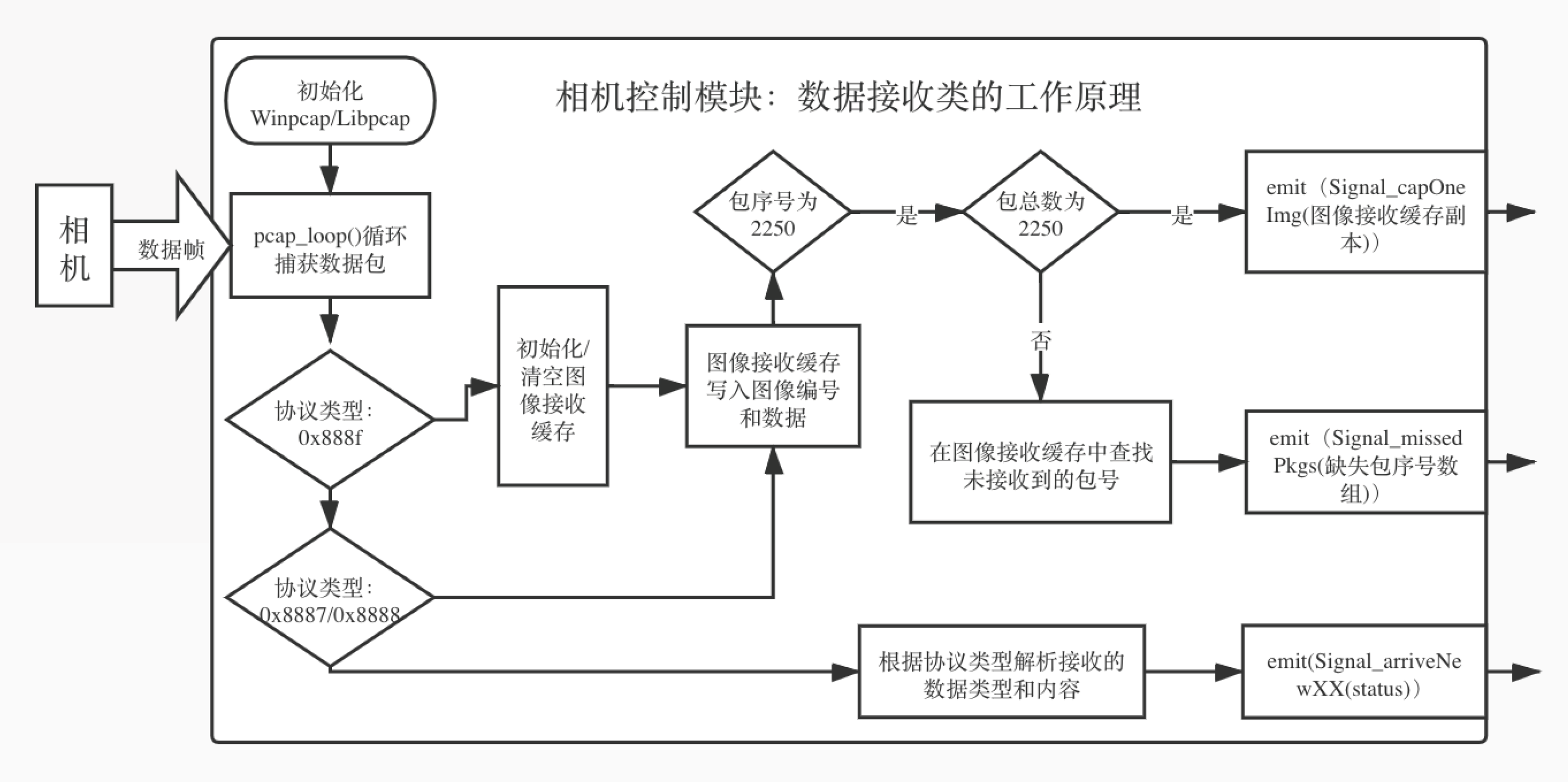 导星系统软件·导星相机控制模块·原始图像处理
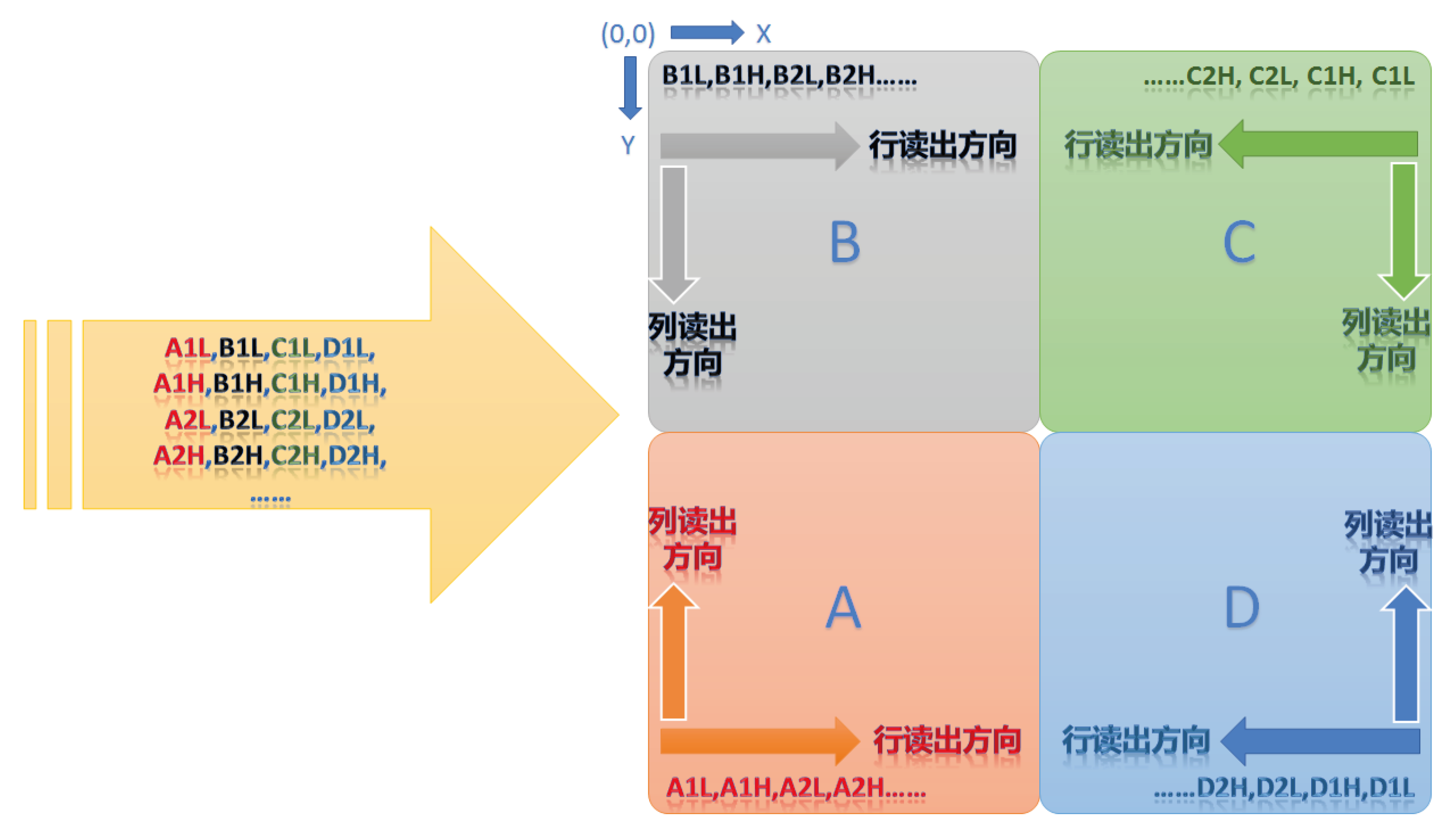 导星系统软件·导星相机控制模块·原始图像处理
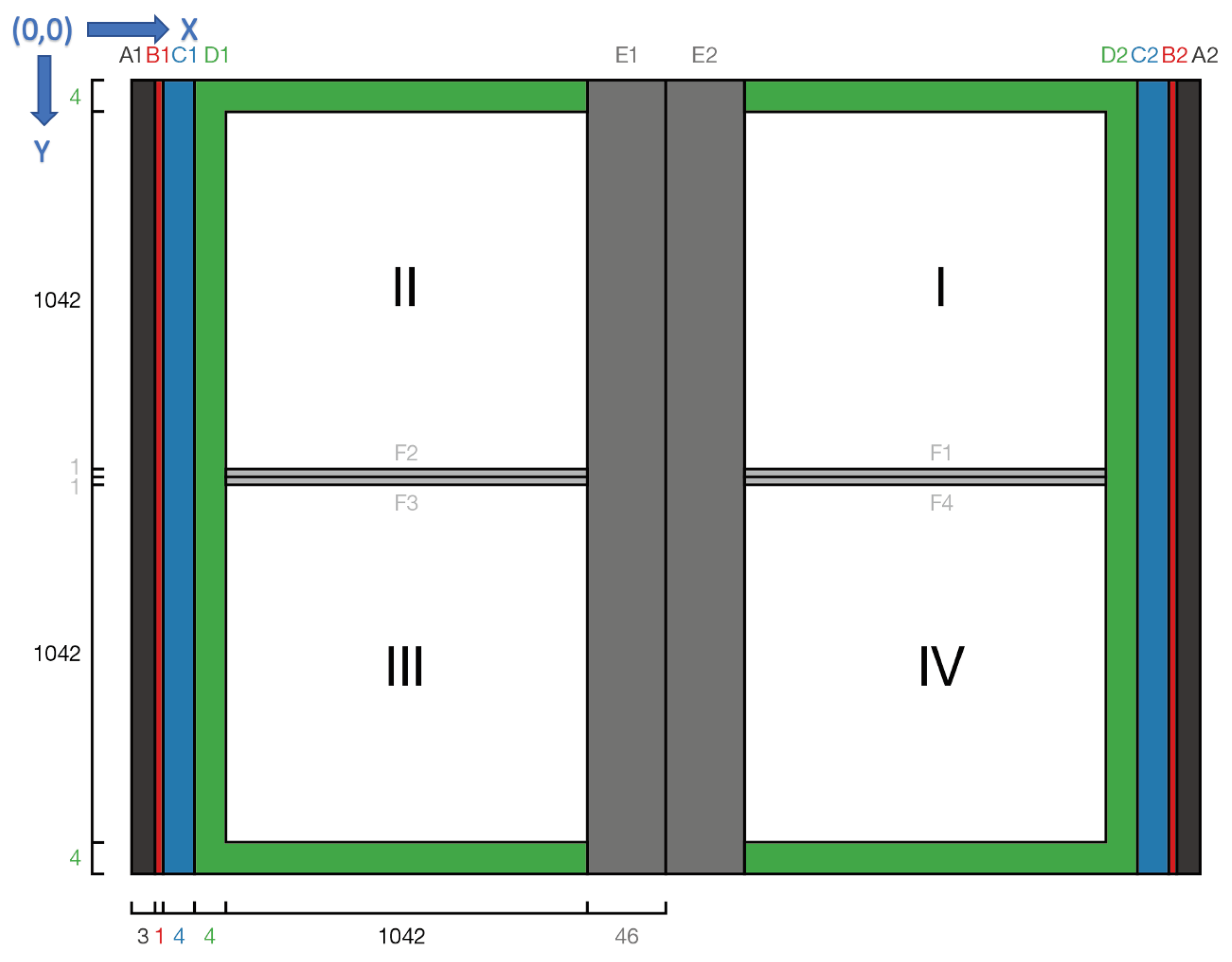 导星系统软件·导星相机控制模块·通讯原理
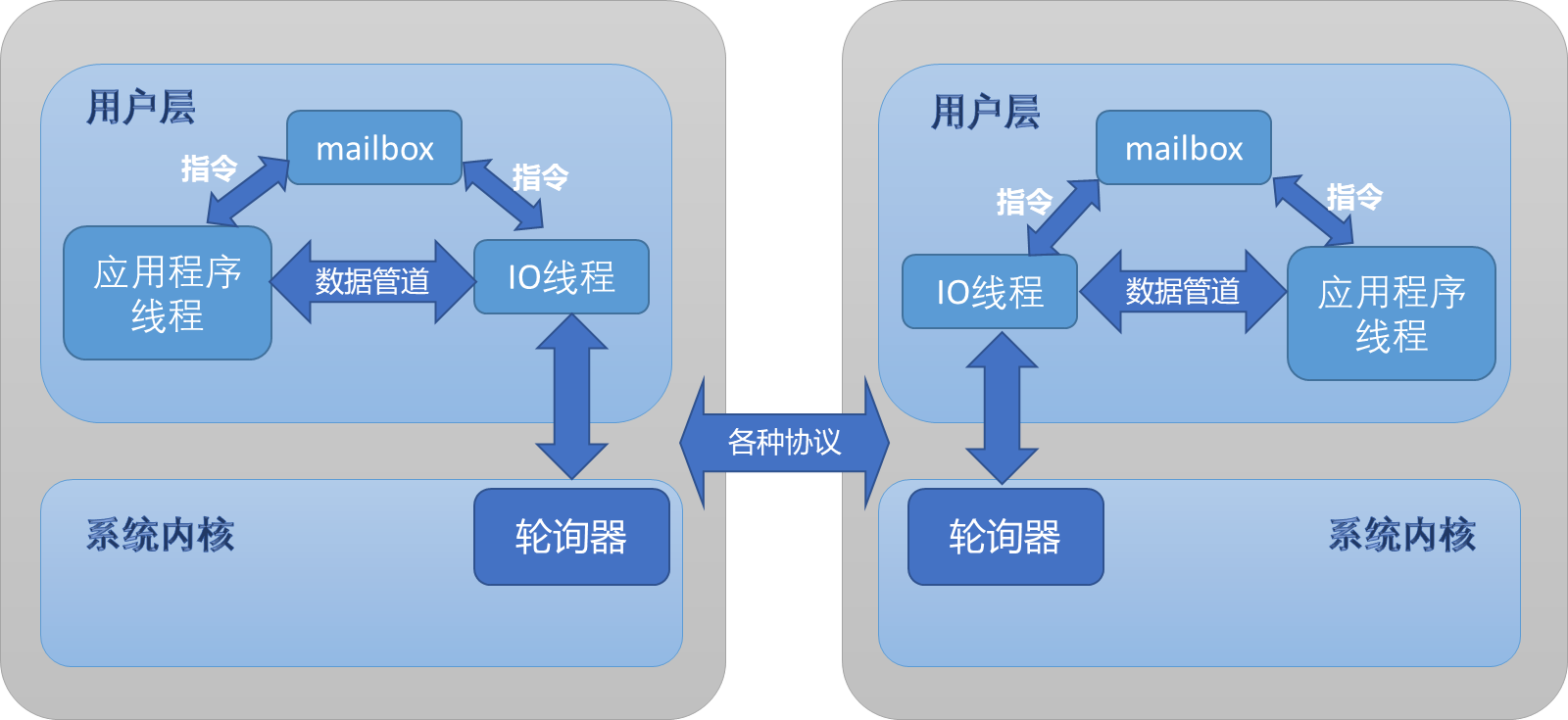 导星系统软件·导星相机控制模块·自控
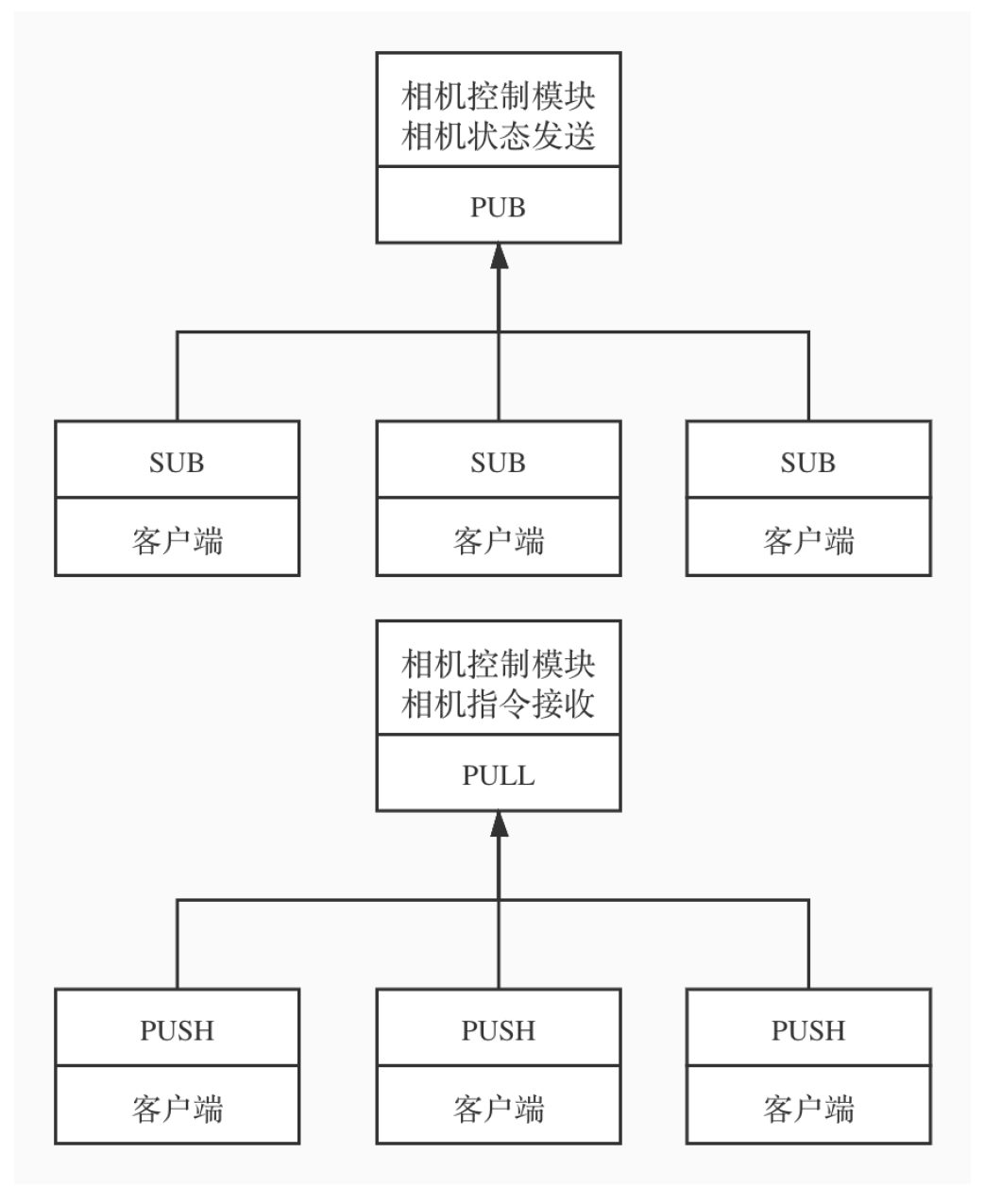 导星系统软件·导星相机控制模块·自控
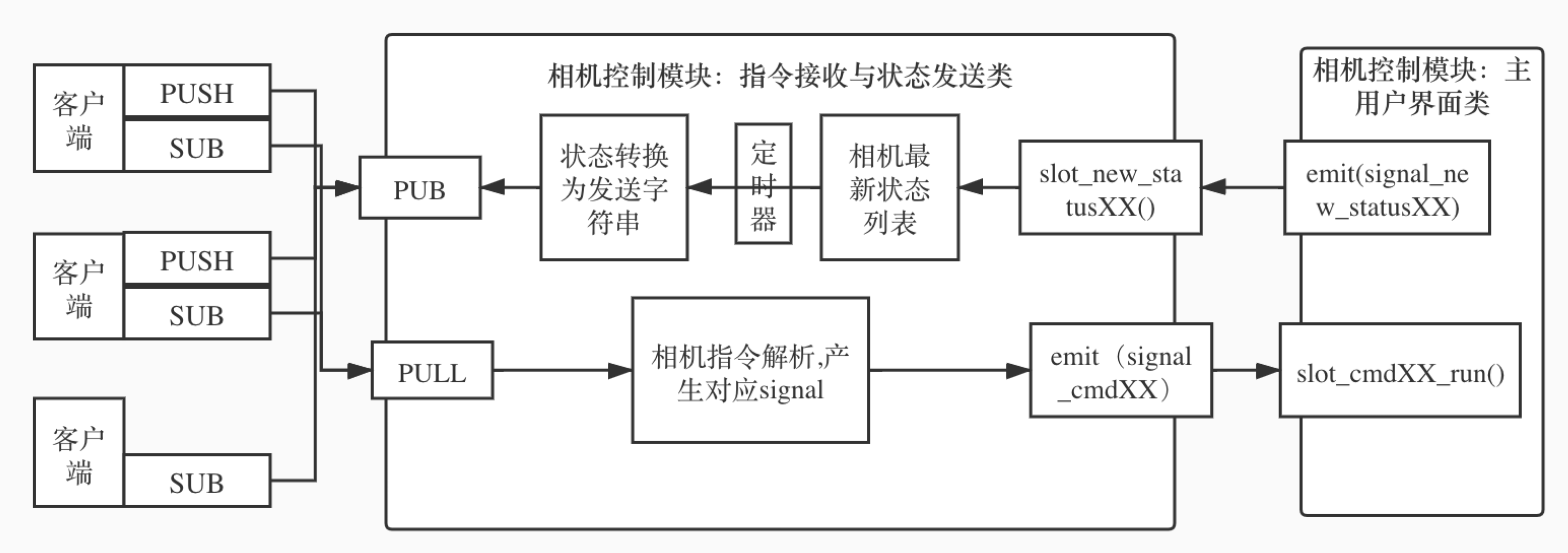 导星系统软件·导星相机控制模块·对比度增强
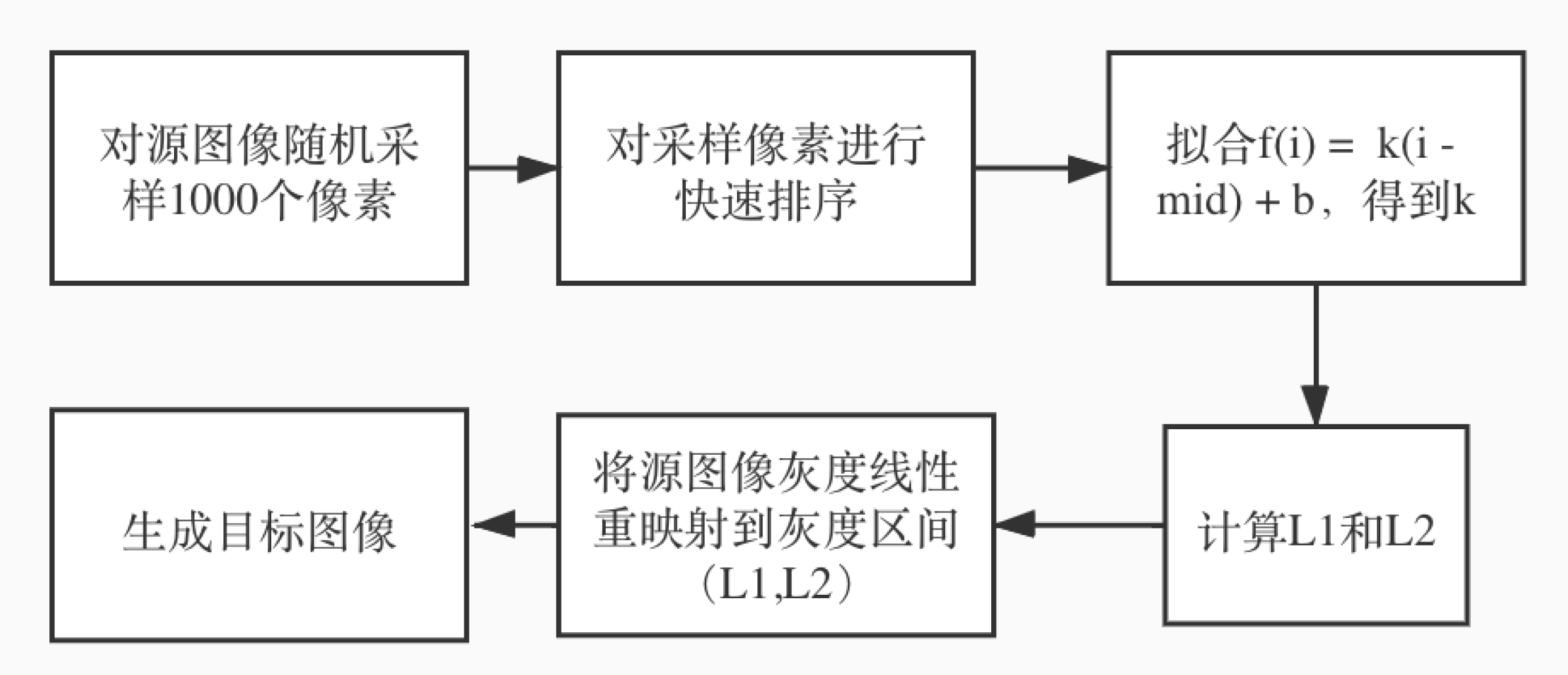 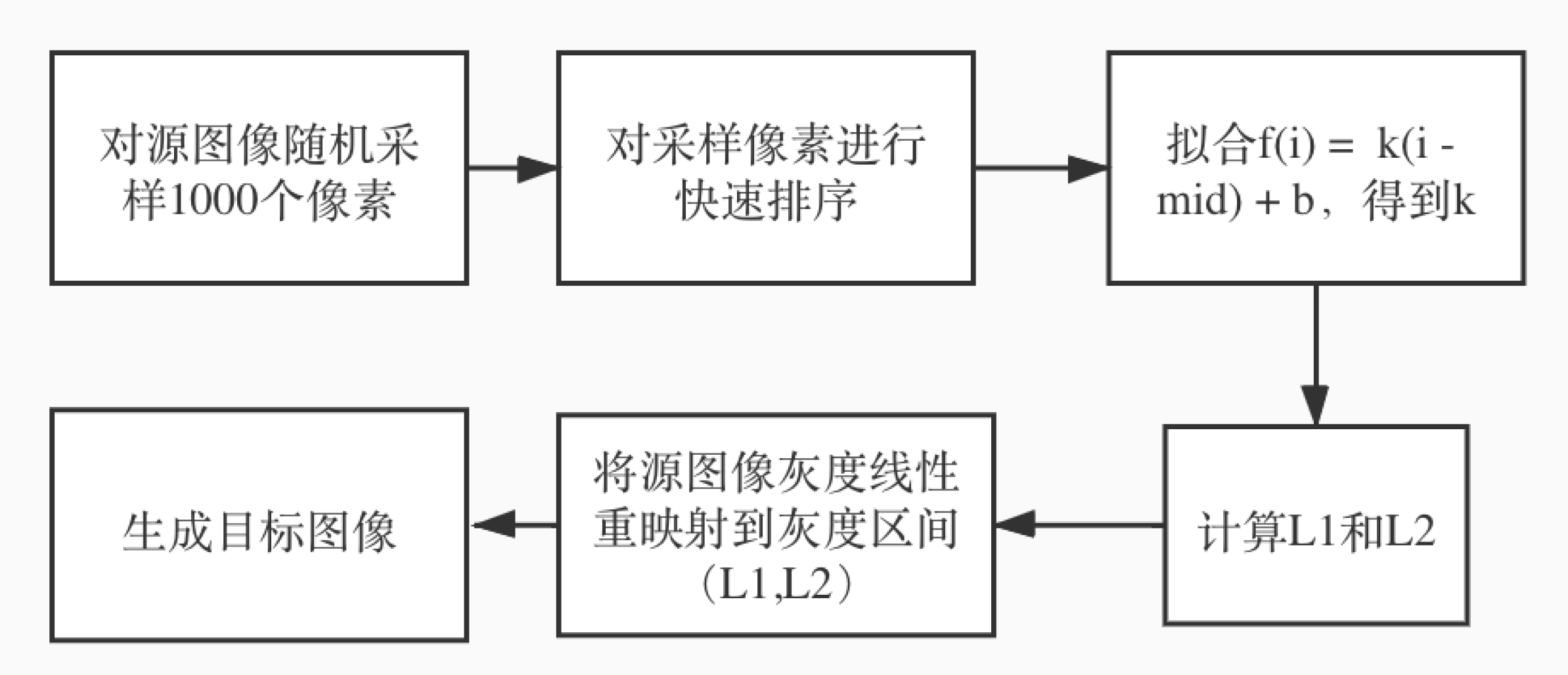 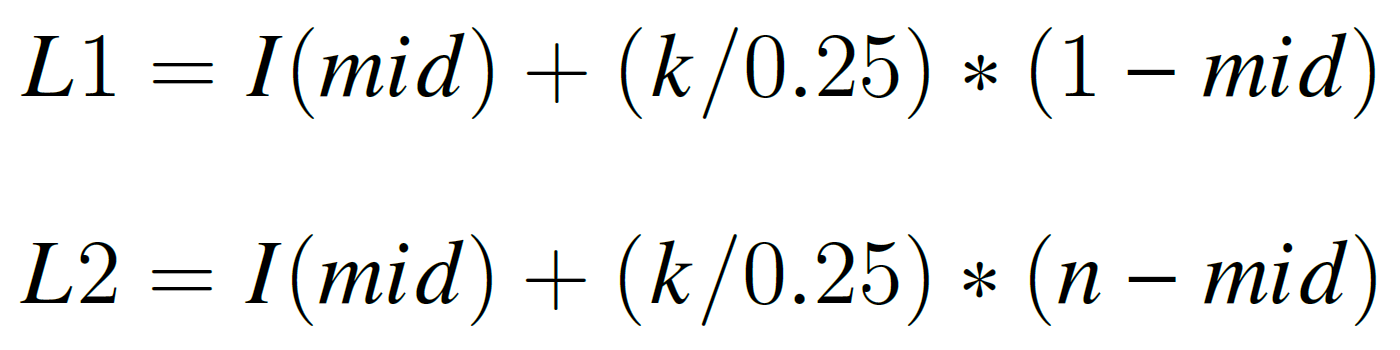 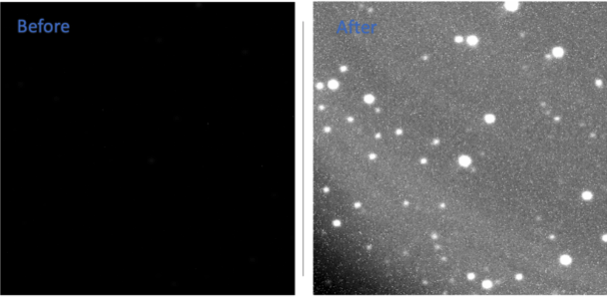 导星系统软件·导星相机控制模块·对比度增强
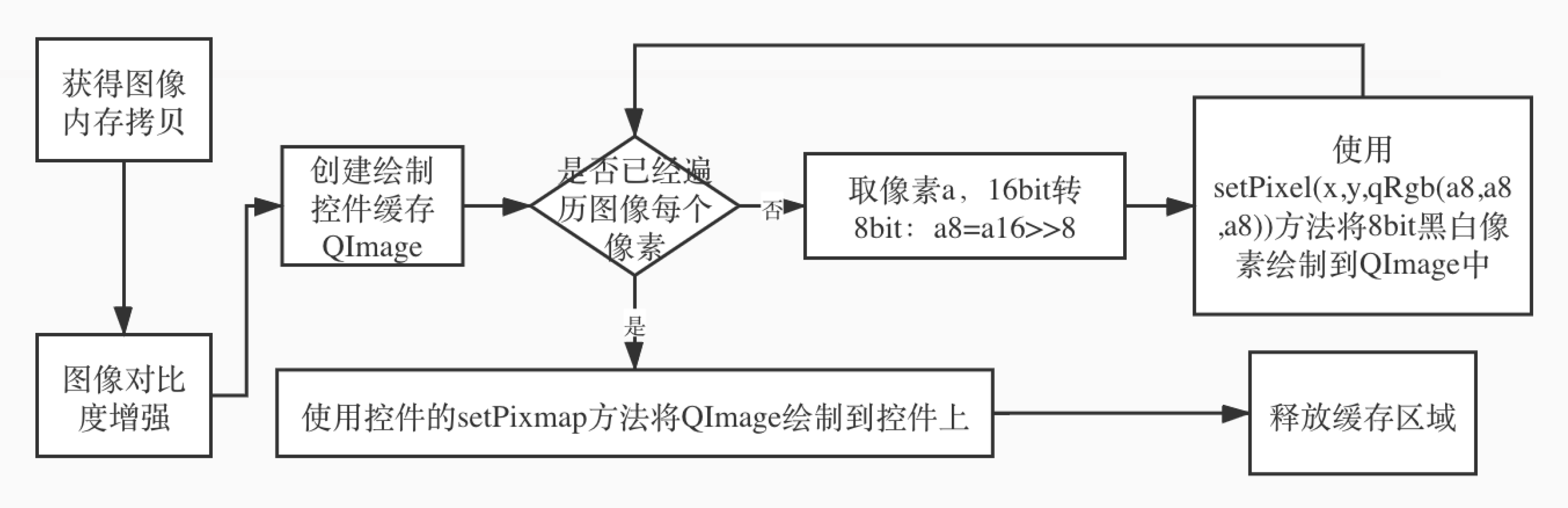 导星系统软件·总控模块
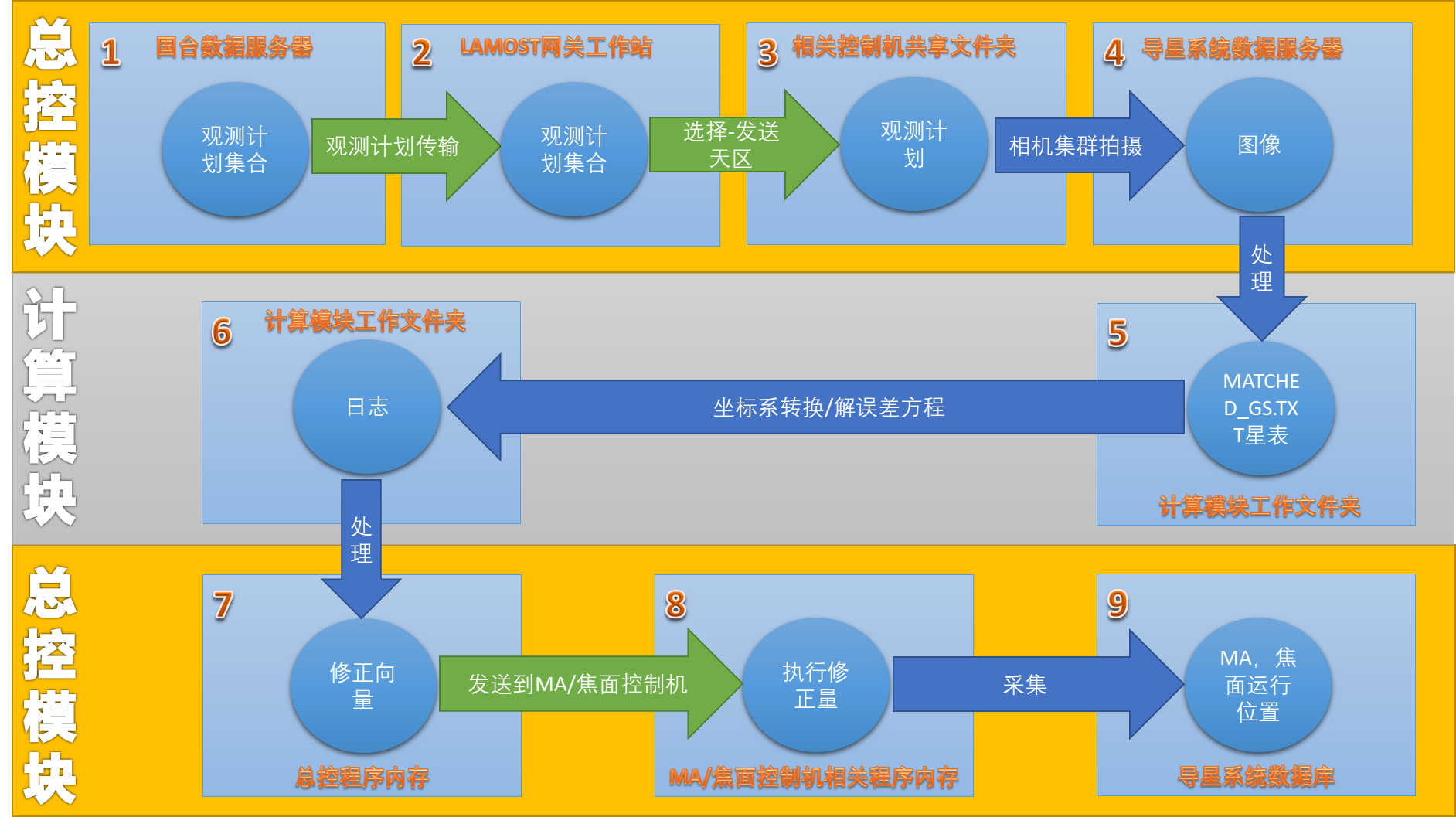 导星系统软件·计算模块·偏差量统计
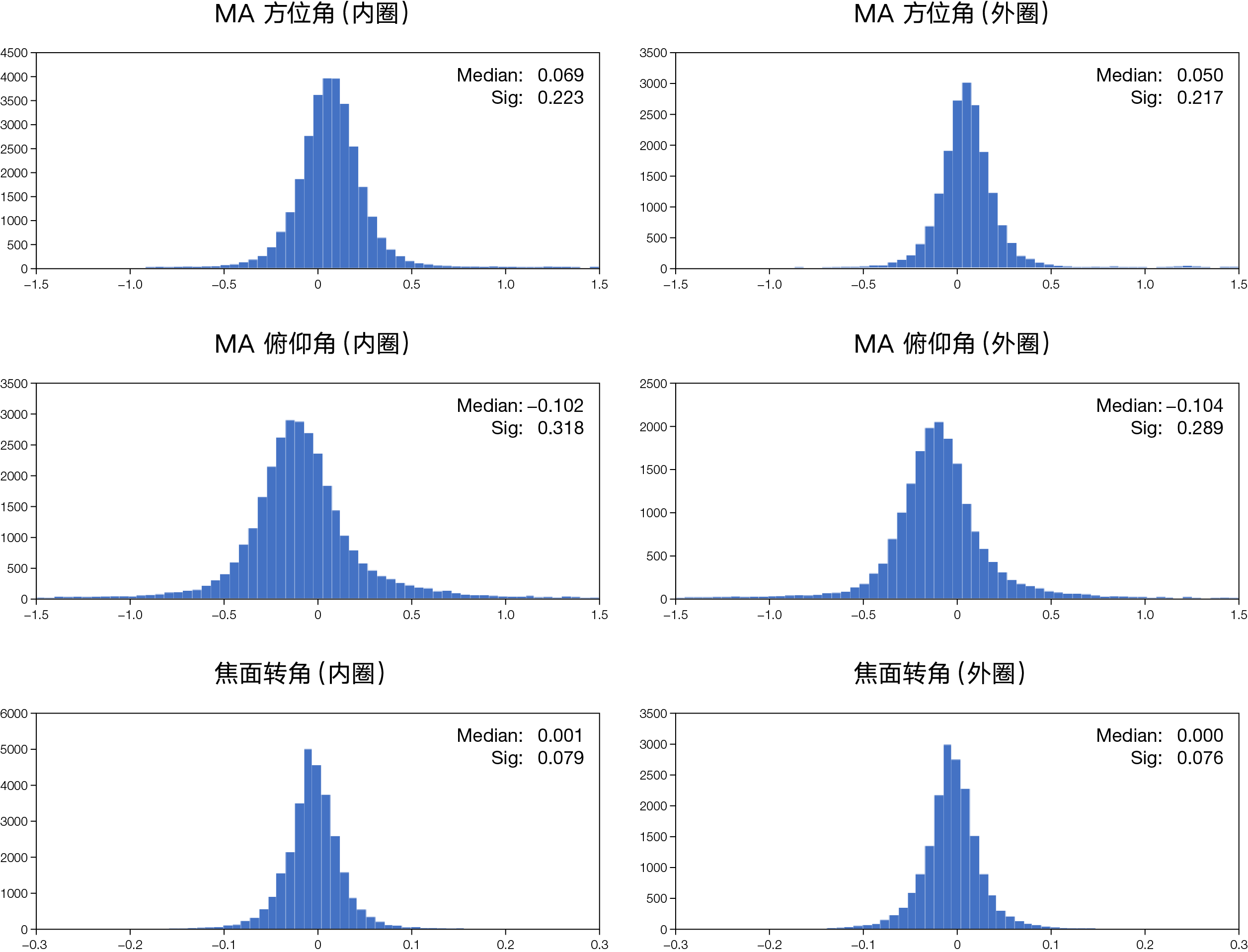 导星系统软件·计算模块·偏差量统计
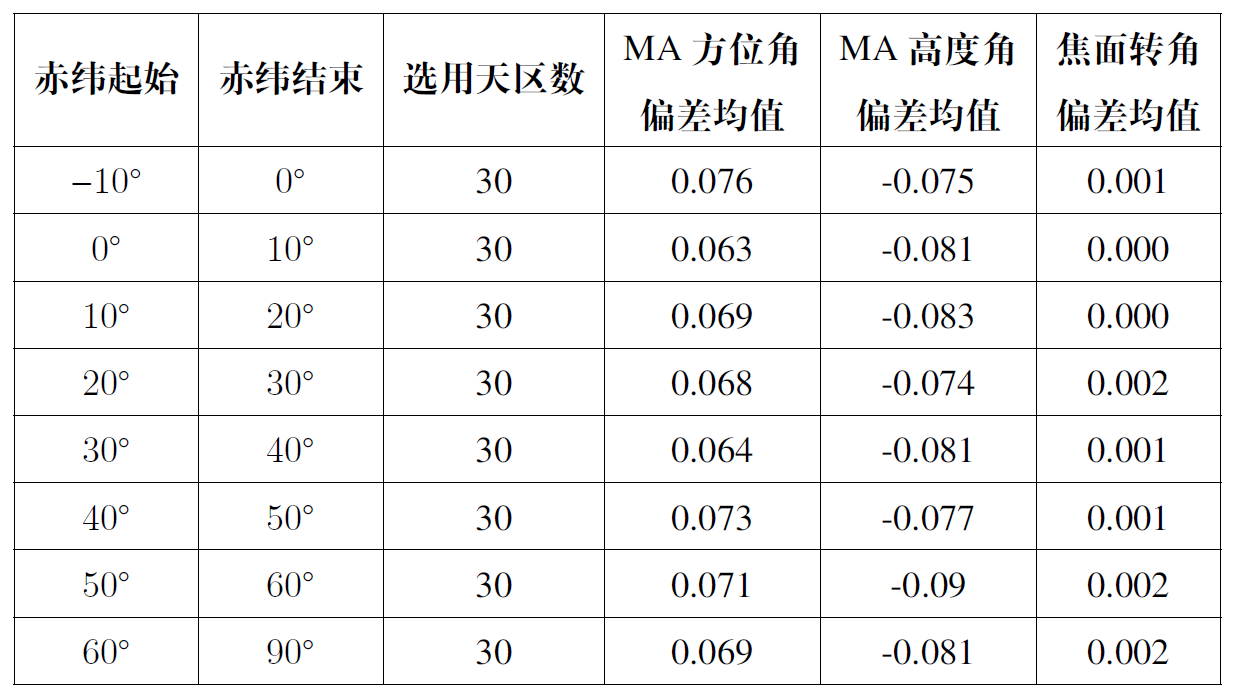 0.001
0.001
0.069 0.004
-0.08
-0.005
导星系统软件·计算模块·偏差量统计
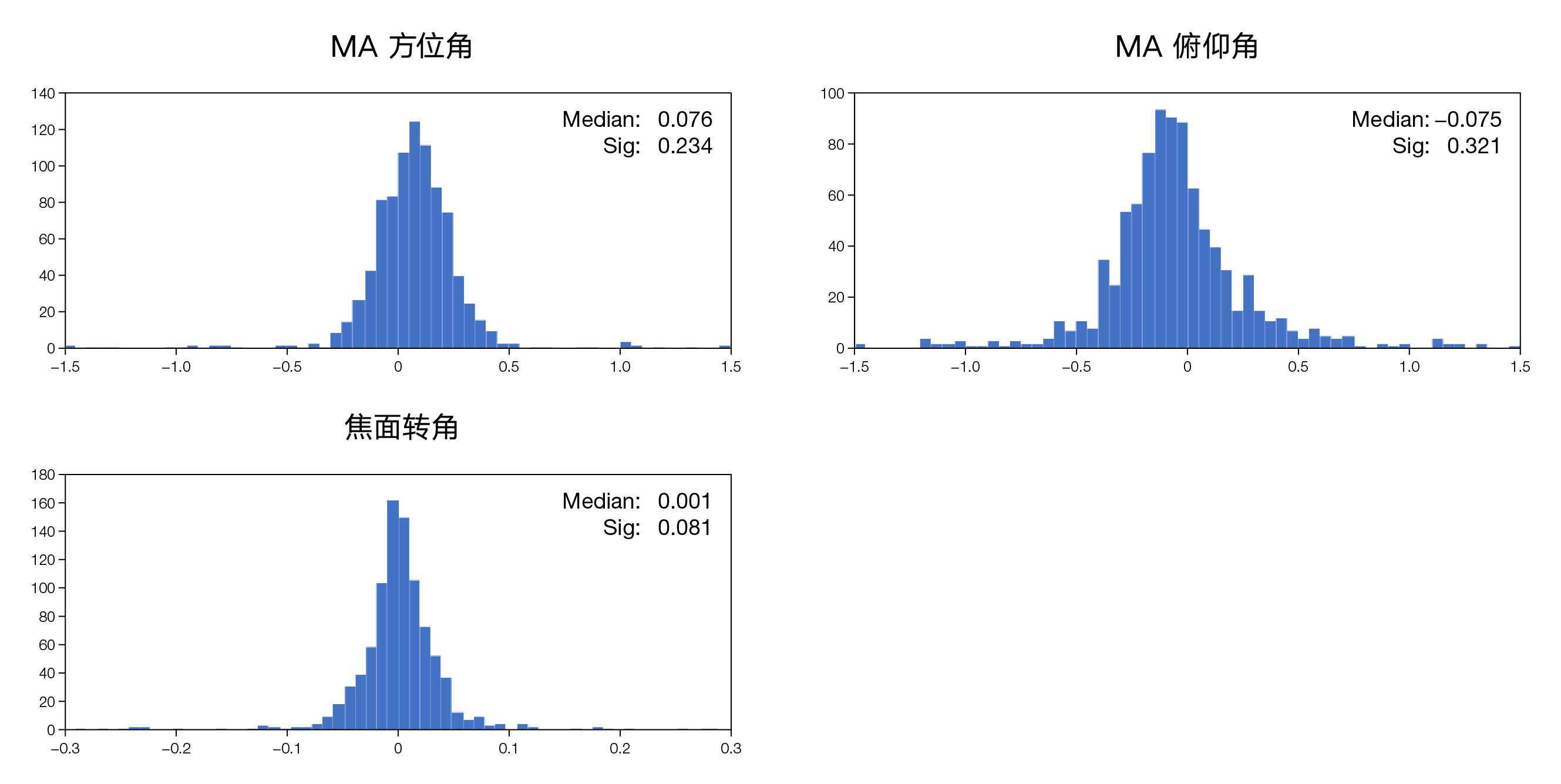 MA 俯仰角
焦面转角
中央星赤纬范围在[−10°, 0°)
MA 方位角
MA 俯仰角
焦面转角
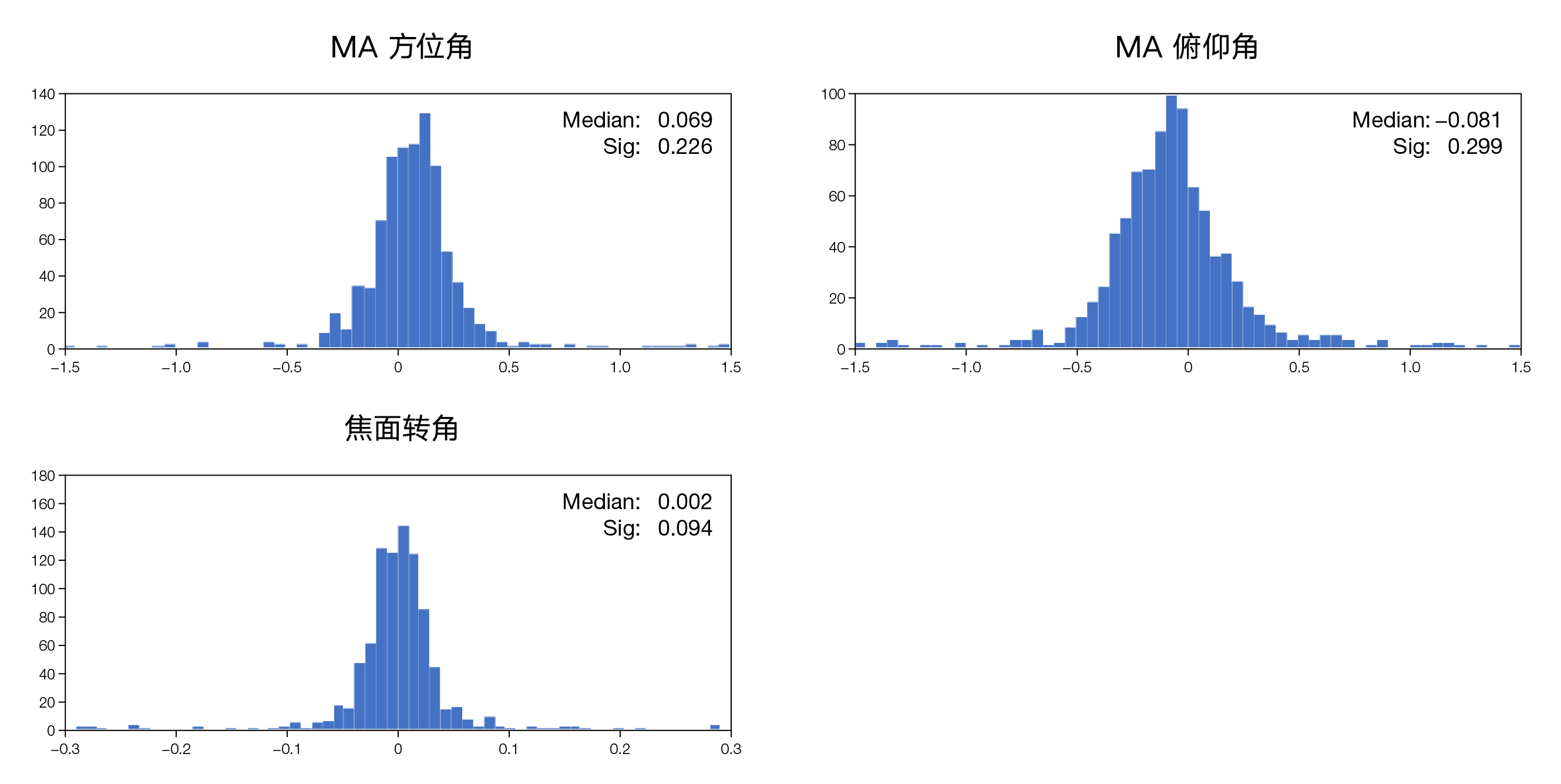 MA 方位角
MA 俯仰角
焦面转角
中央星赤纬范围在[60°, 90°)
导星系统软件·软件部署
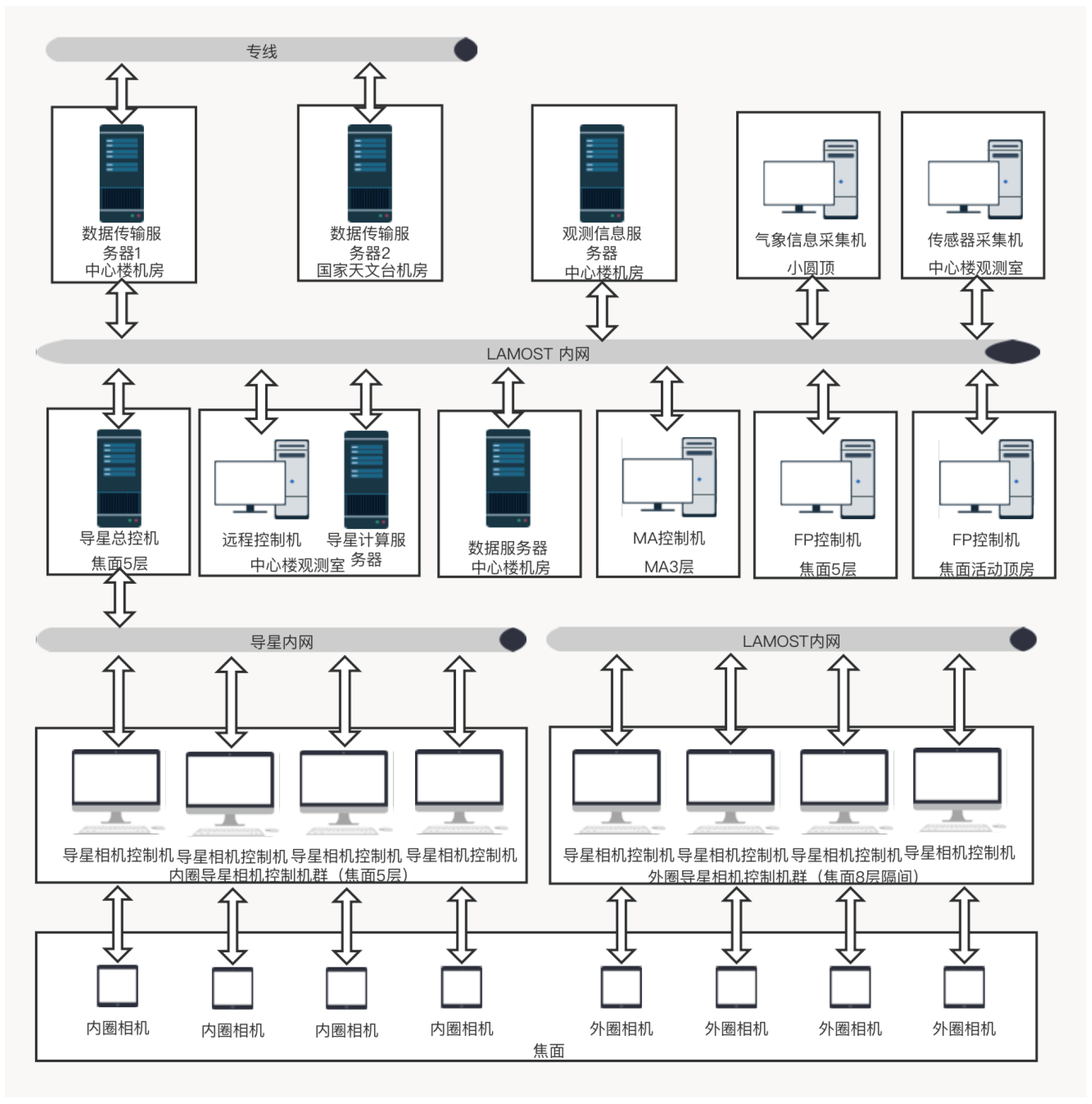 未来台址调研·云量研究·数据处理
未来台址调研·云量研究·风的分布
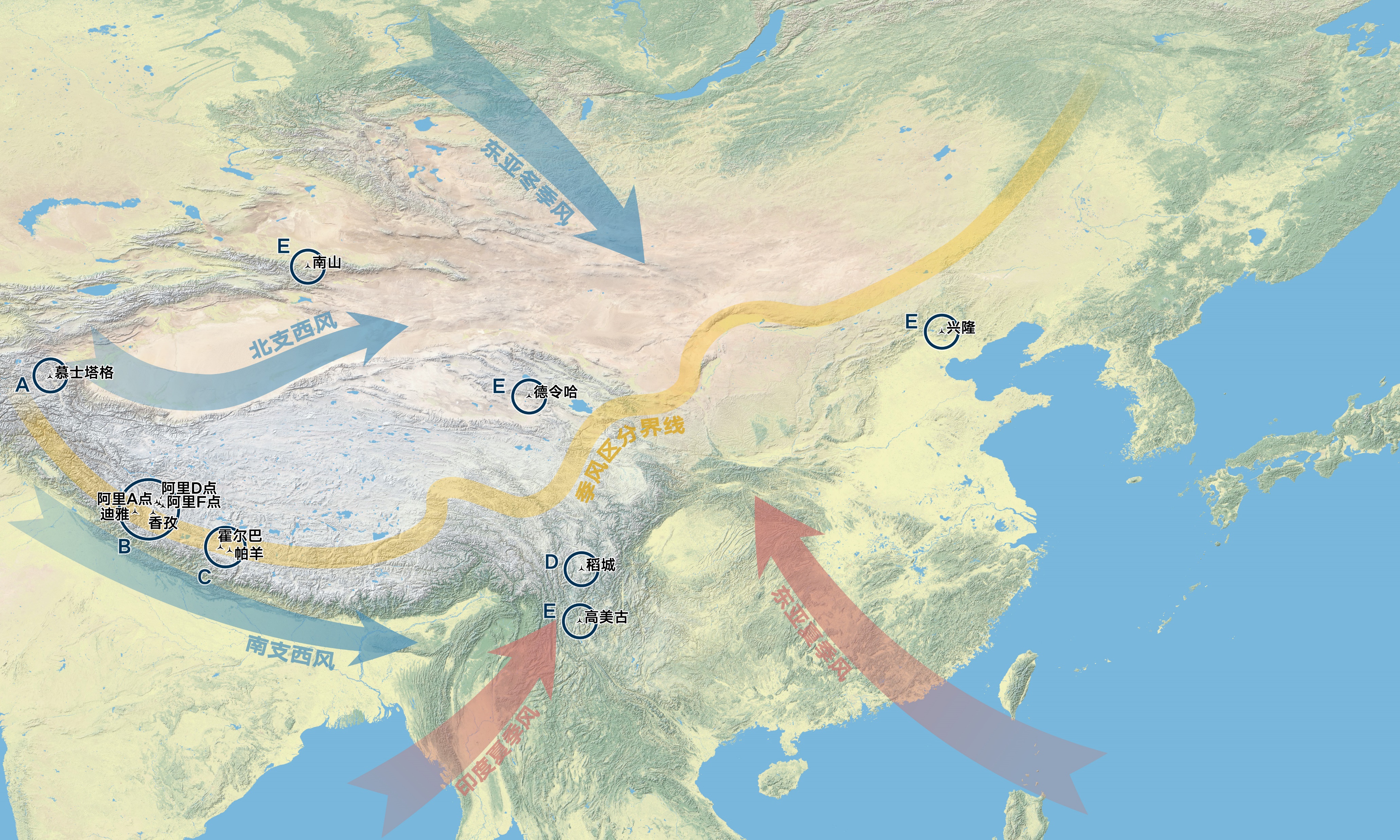 未来台址调研·云量研究·MODIS
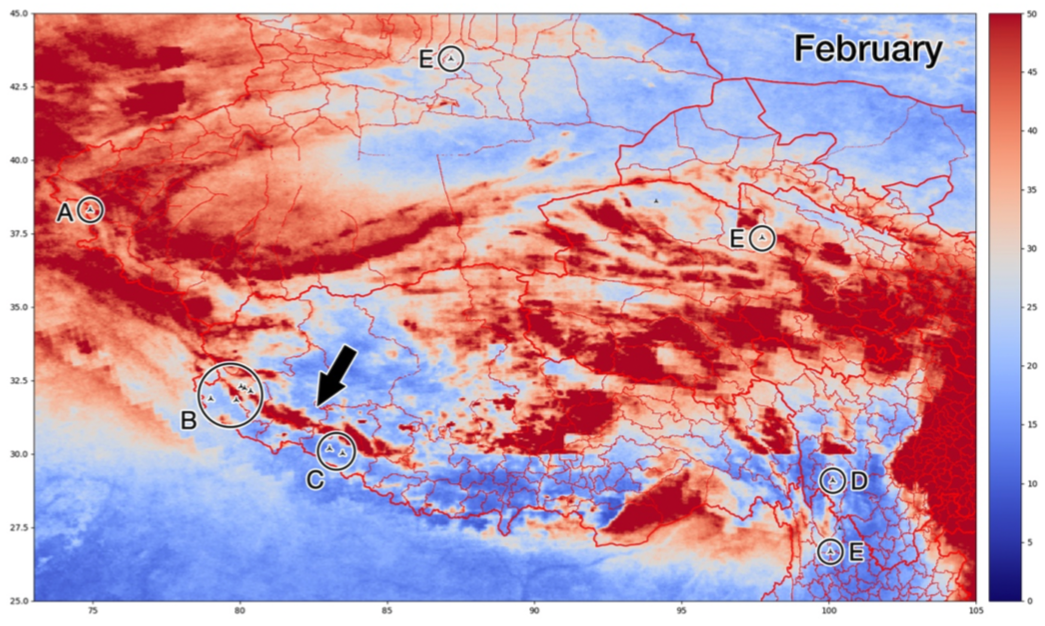 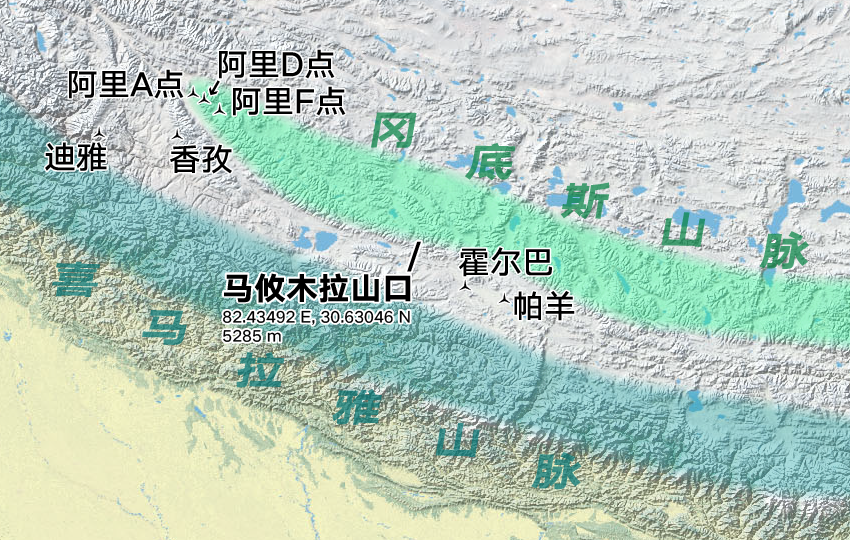 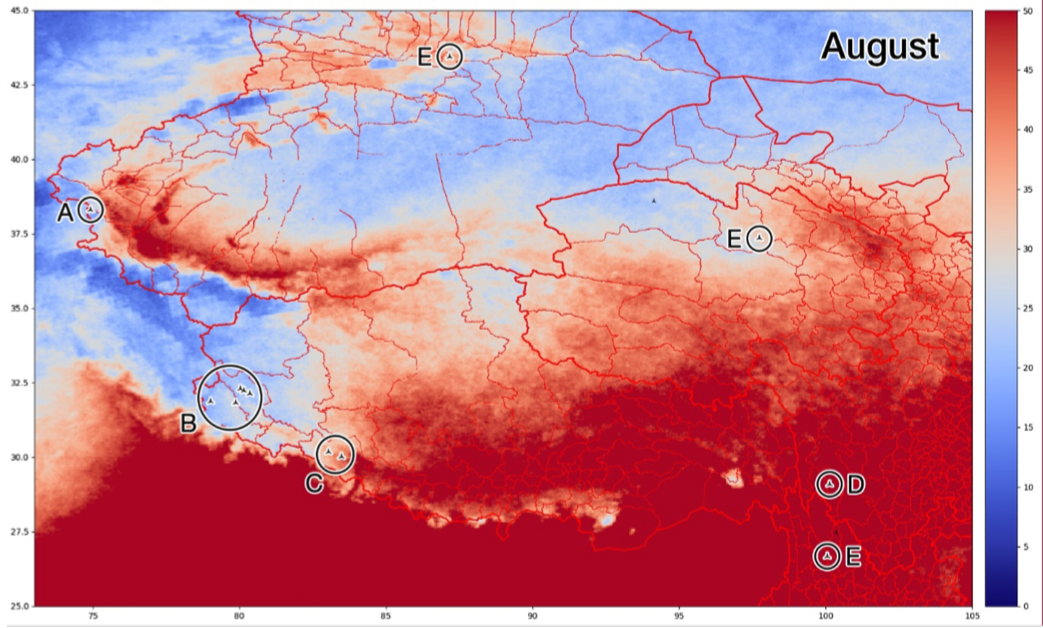 2003 年 1 月 1 日到 2015 年 12 月 31 日共 13 年的 MODIS 数据。
马攸木拉山口是雅鲁藏布江和印度河源头之间的分水岭，海拔 5285 米，远高于其东部的平均海拔 4610 米。
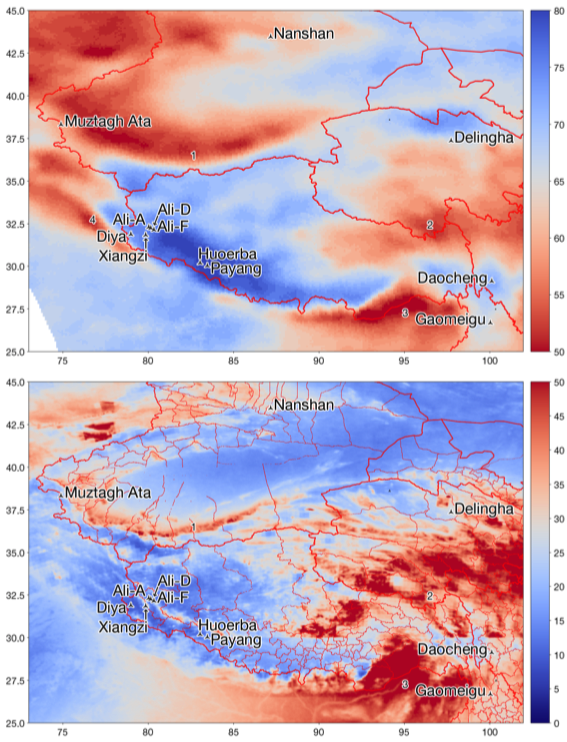 未来台址调研·云量研究·GMS/NOAA
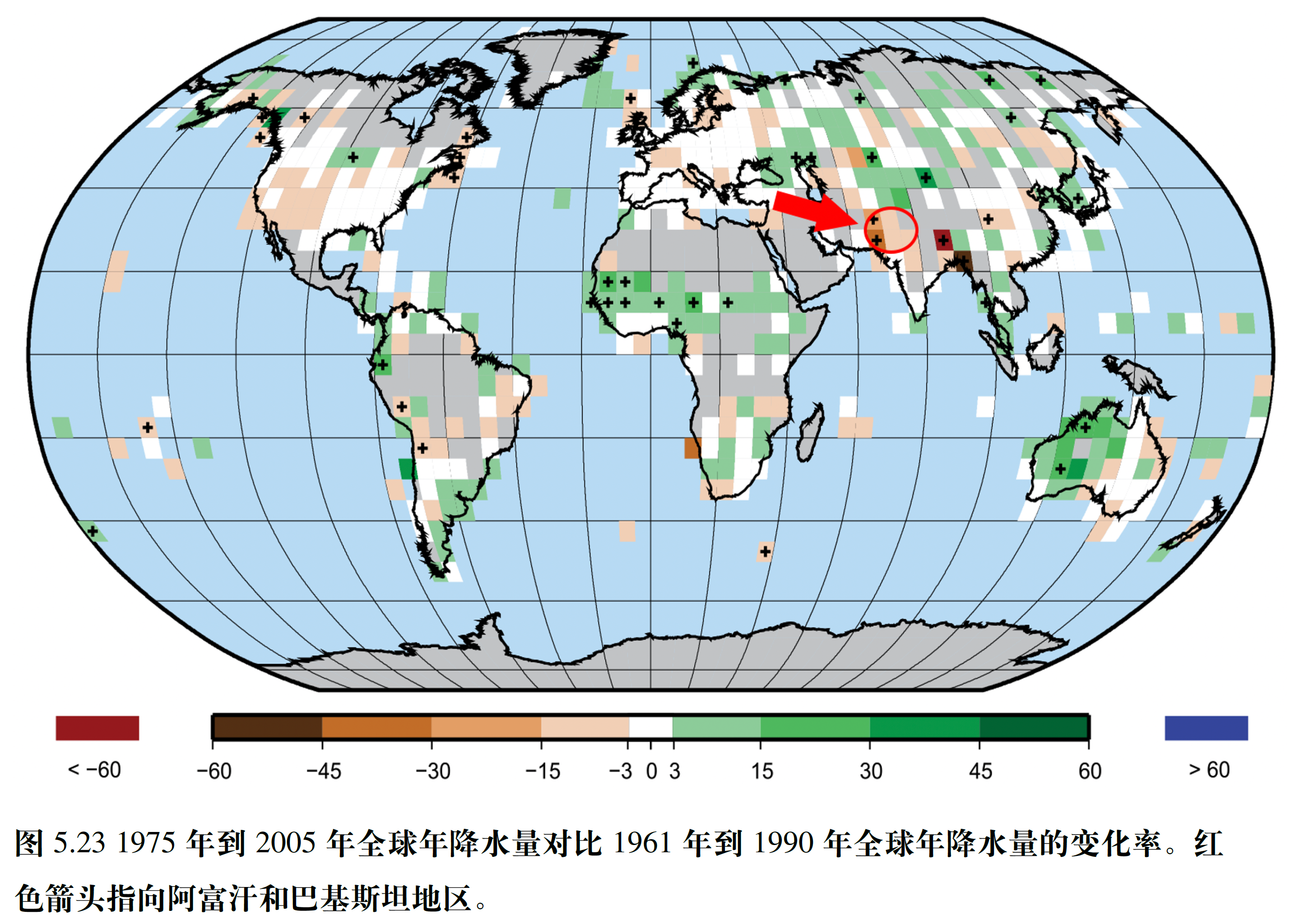 1996 年到 2003 年共 7 年的 GMS/NOAA 数据
未来台址调研·数据处理·逆温
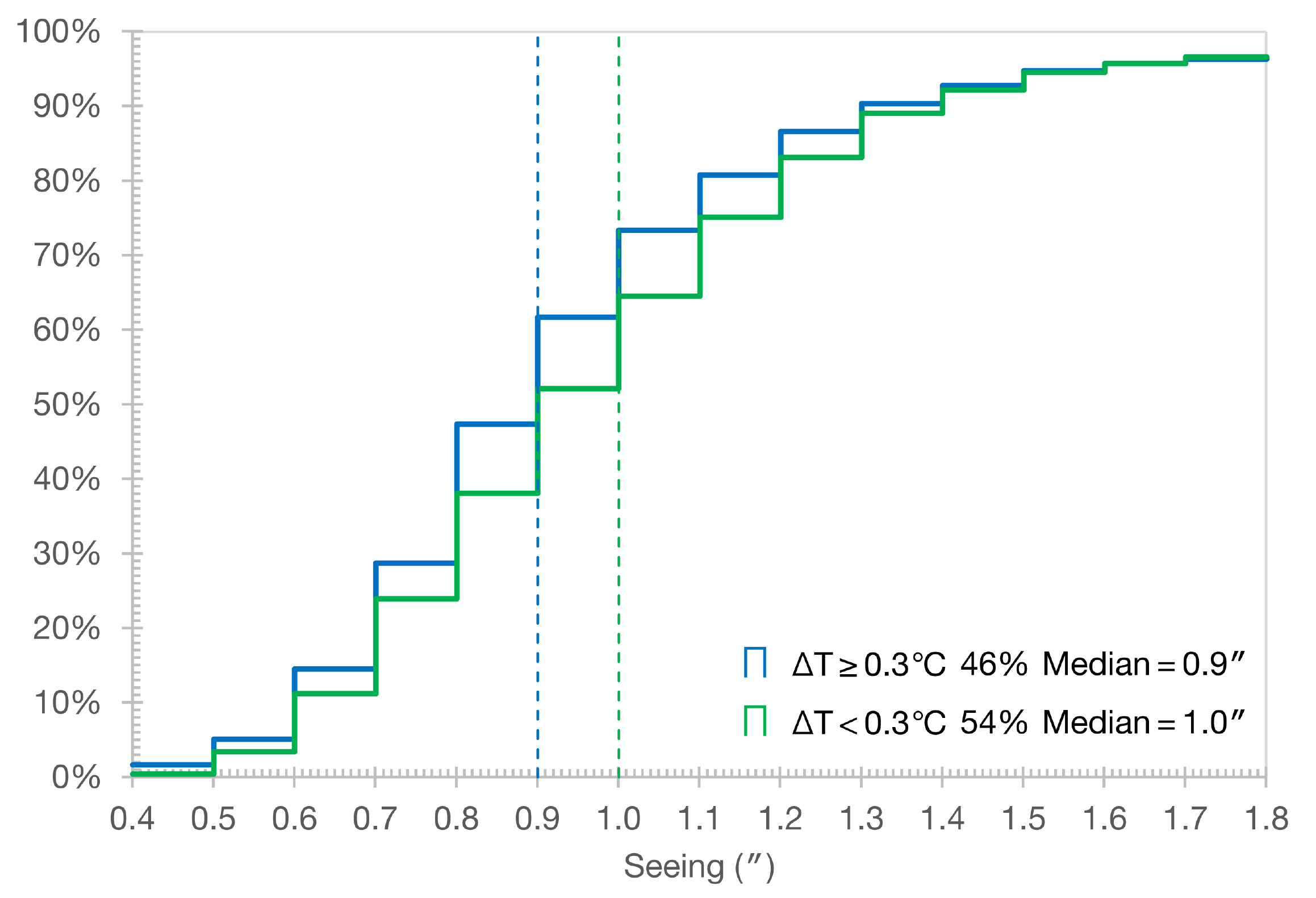 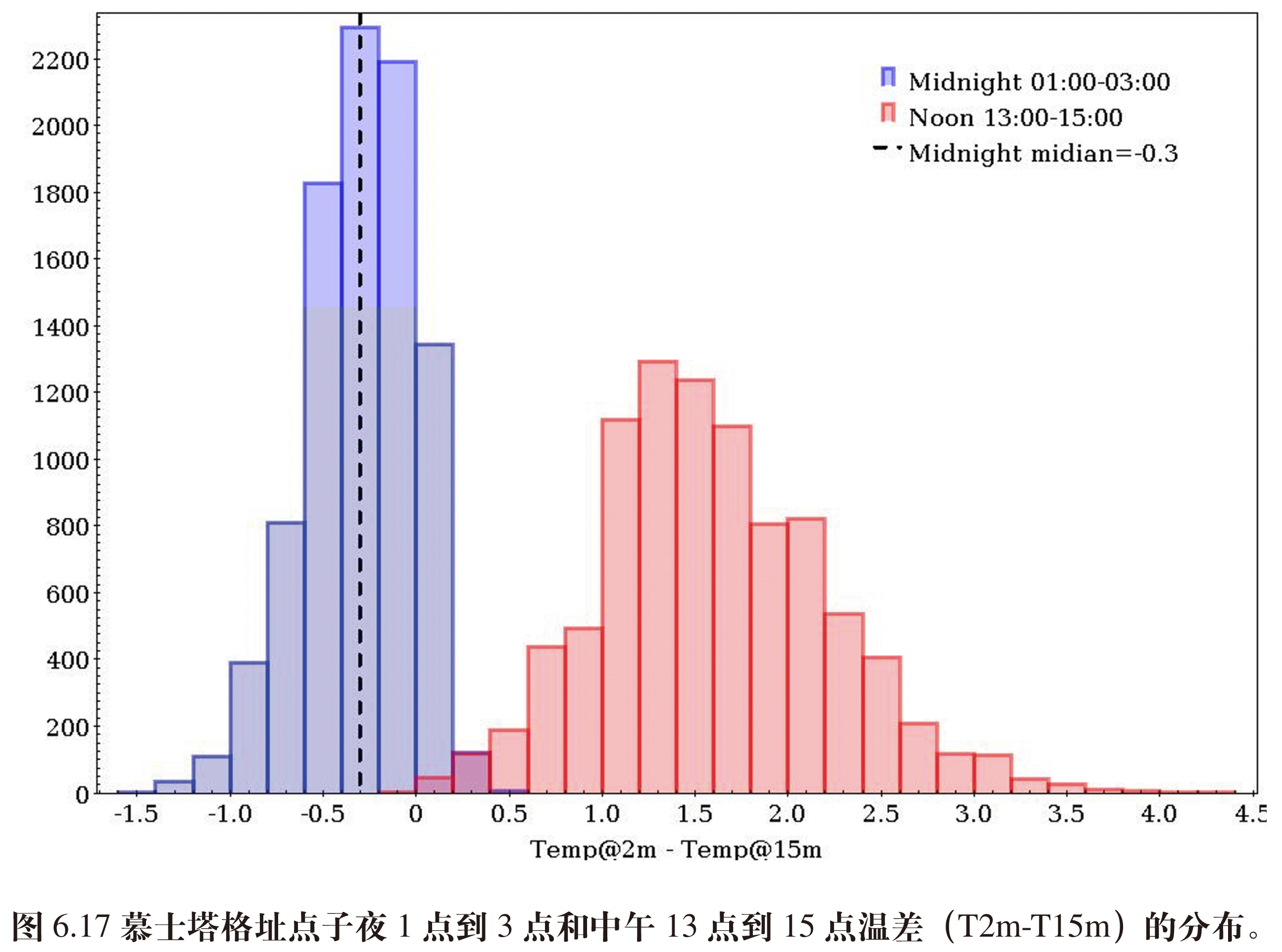 未来台址调研·数据处理·流程
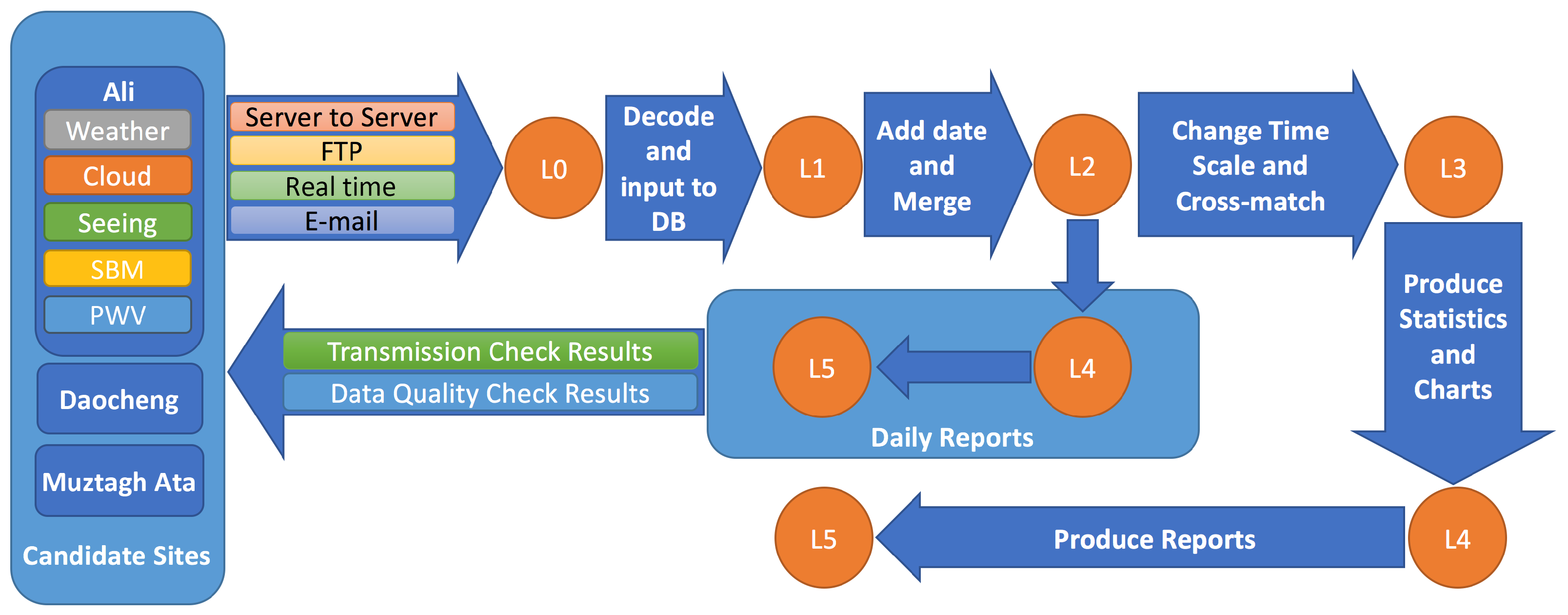 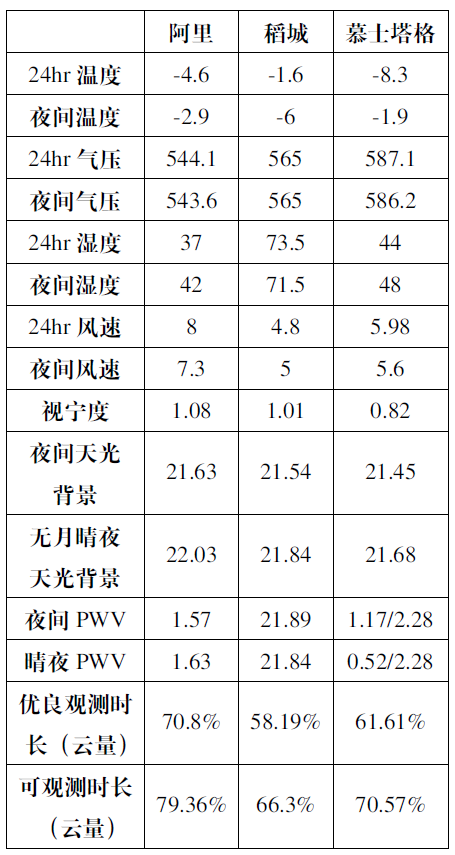 未来台址调研·数据处理·统计
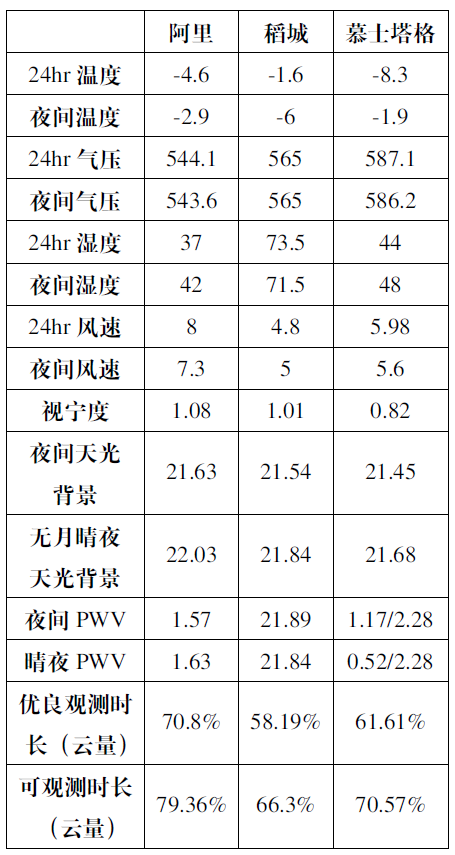 阿里，稻城，慕士塔格址点各项指标的中值统计
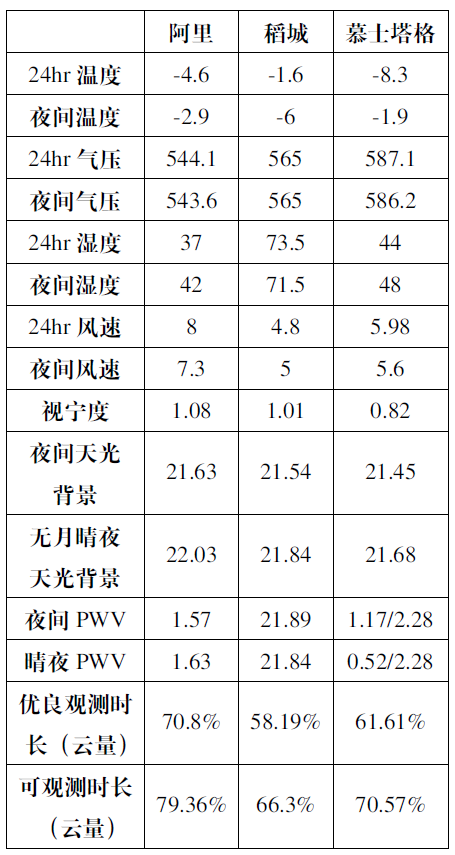 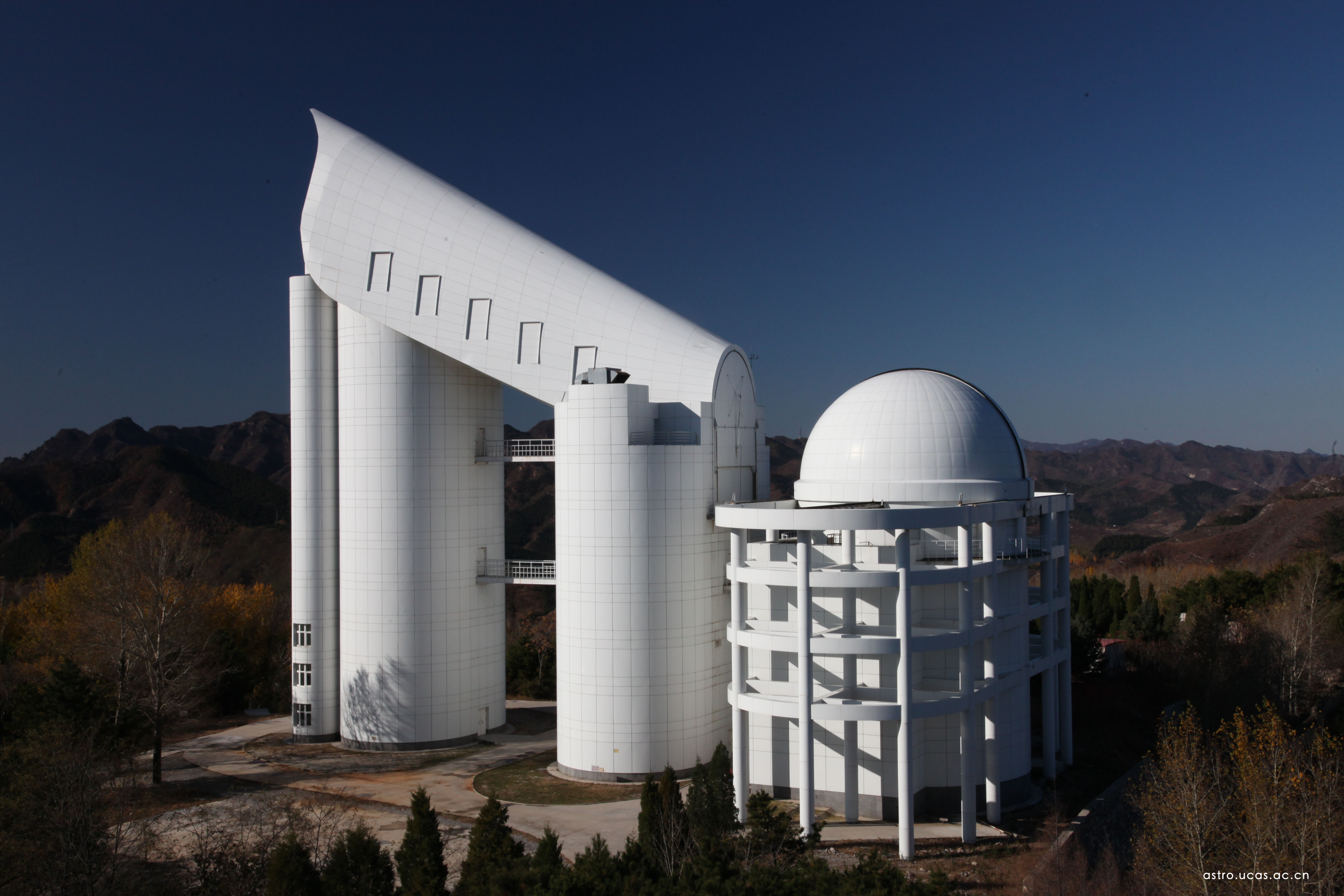 感谢各位老师的悉心指导！
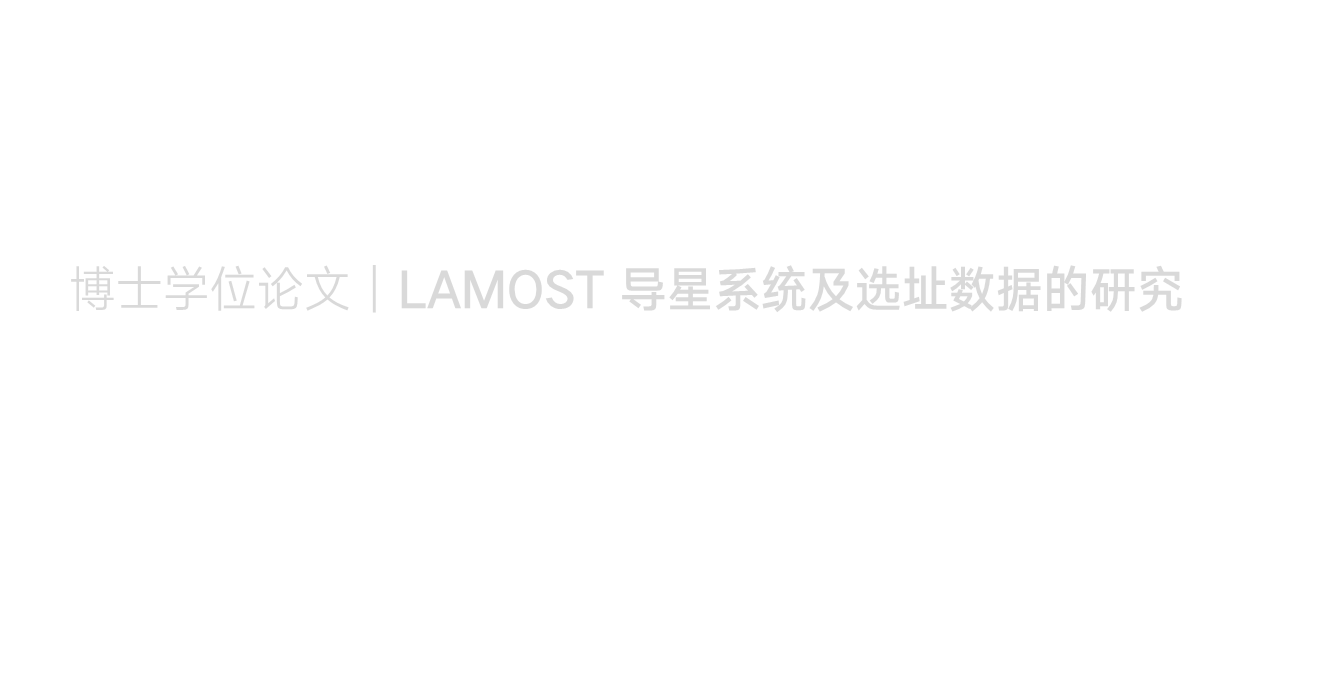 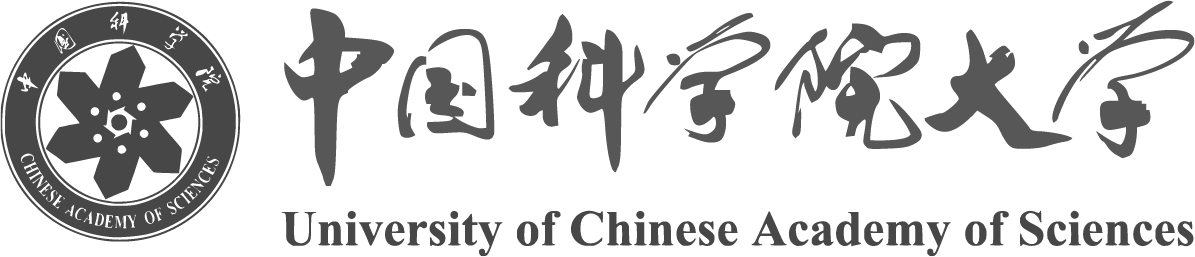 博士学位论文｜LAMOST 导星系统及选址数据的研究
作者：曹子皇　指导教师：赵永恒
2020年5月
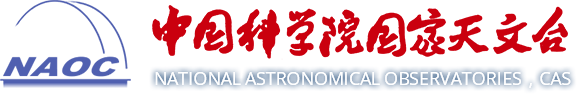